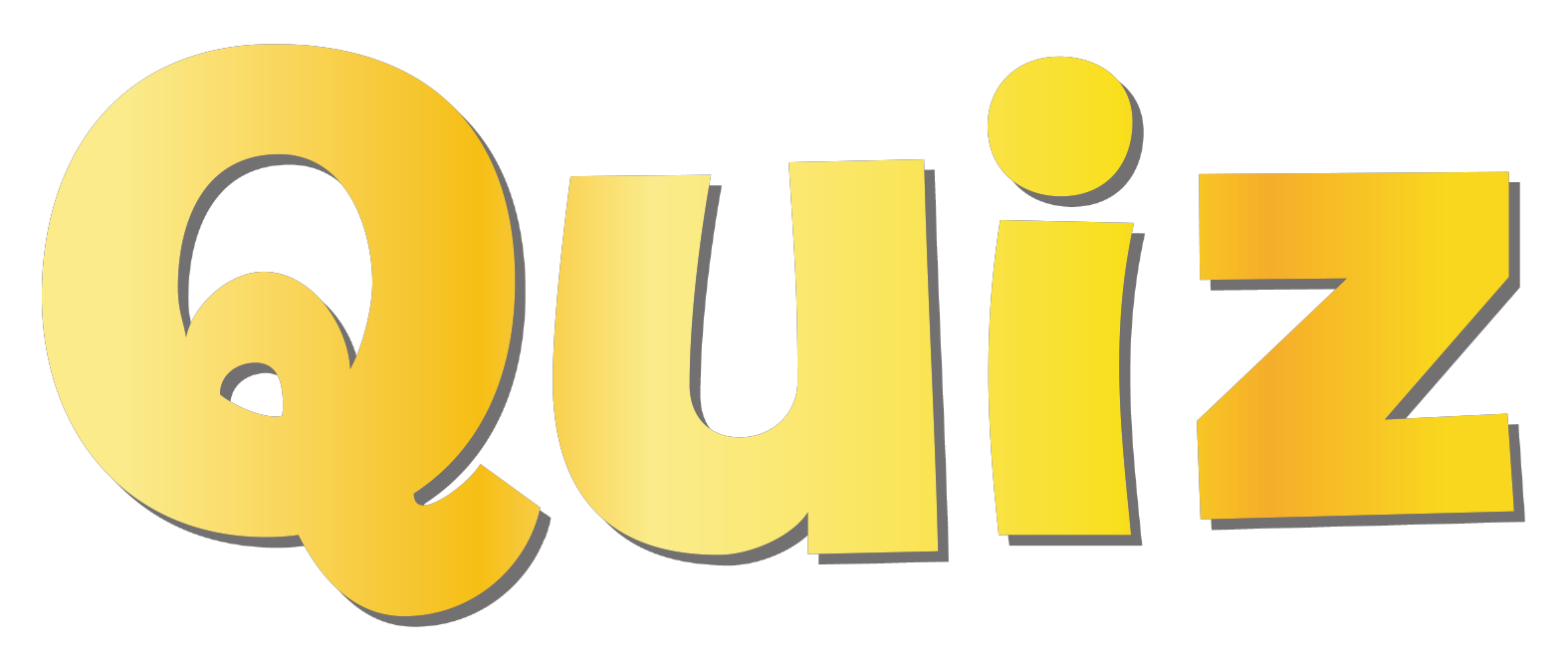 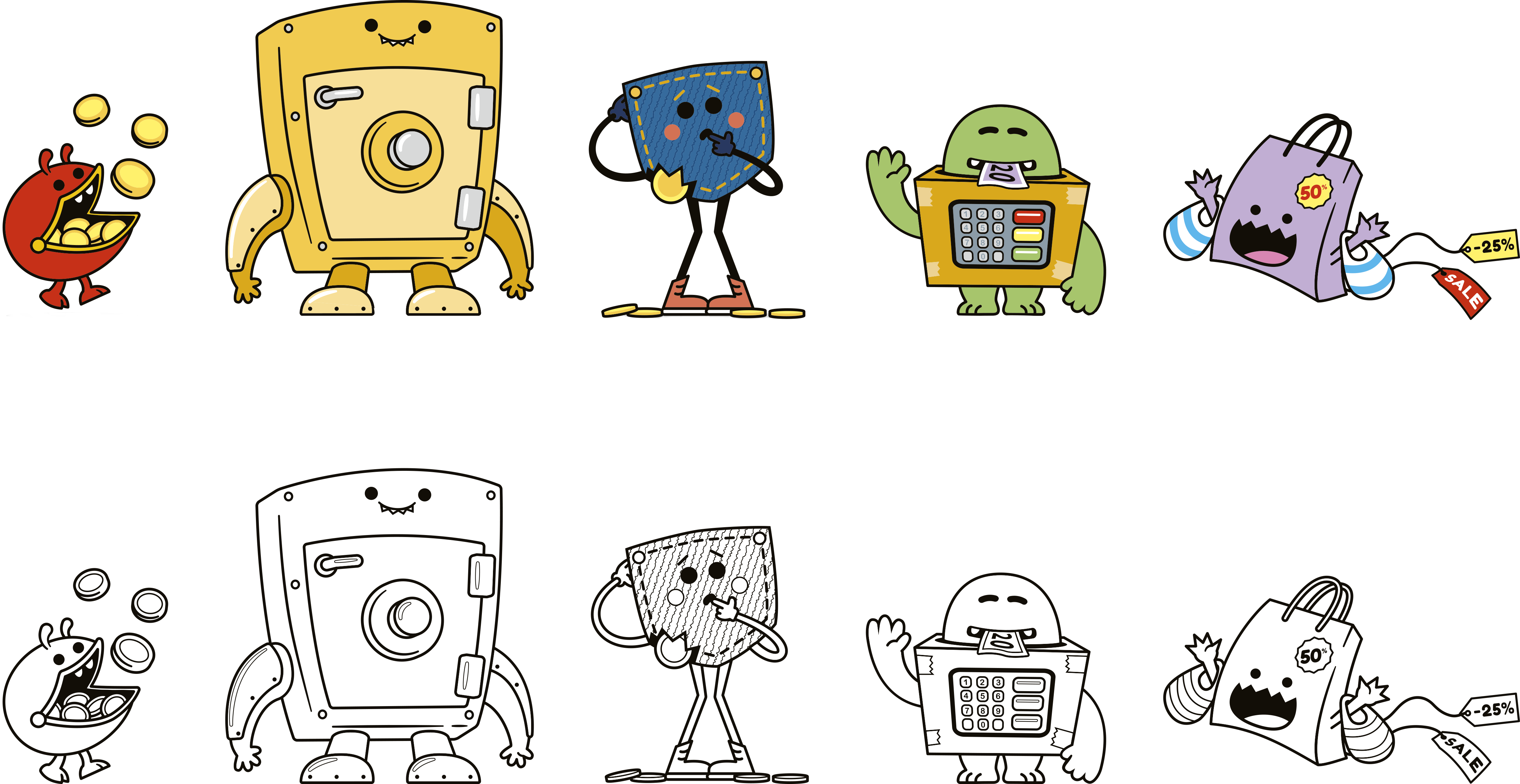 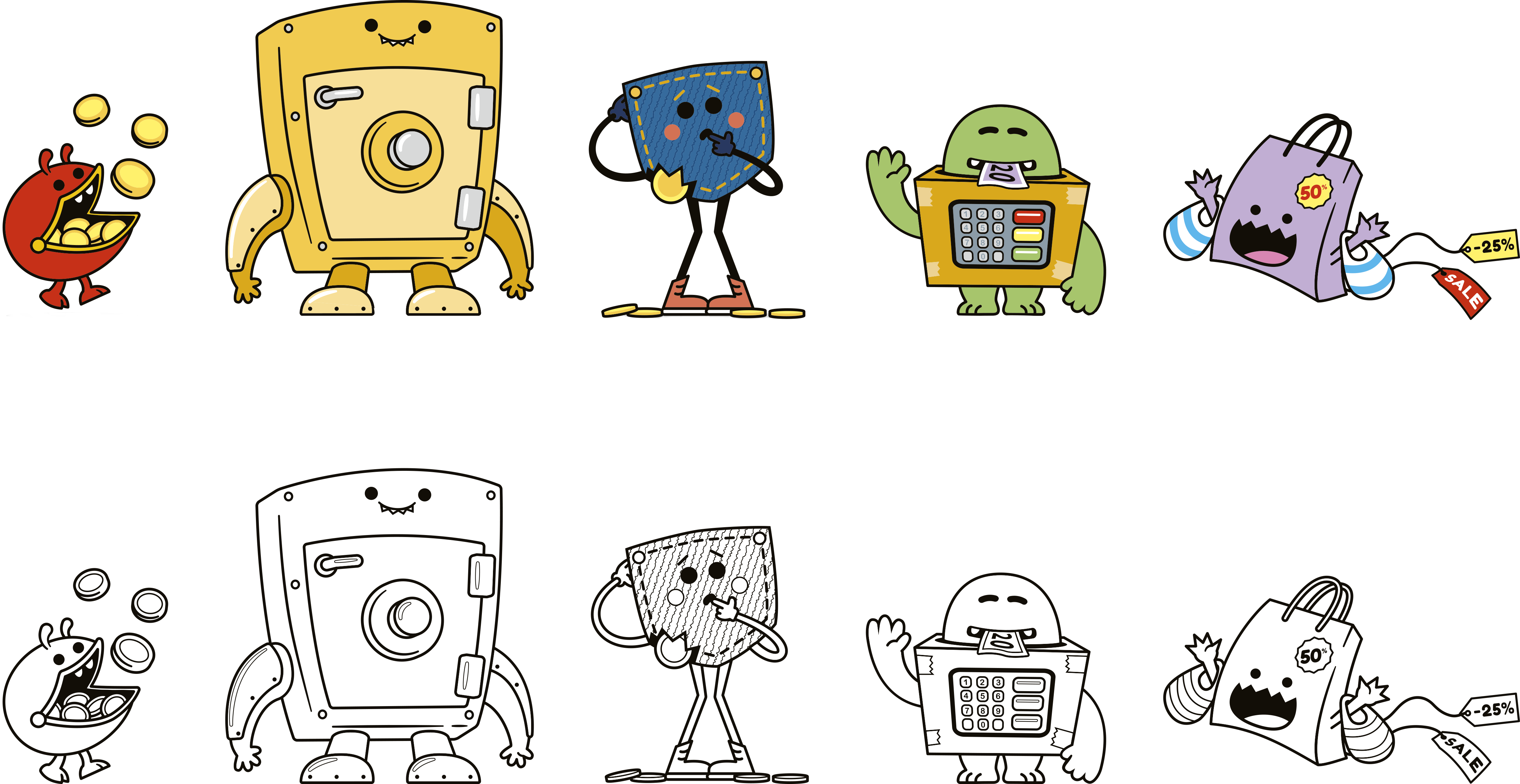 Why is it important to save money?
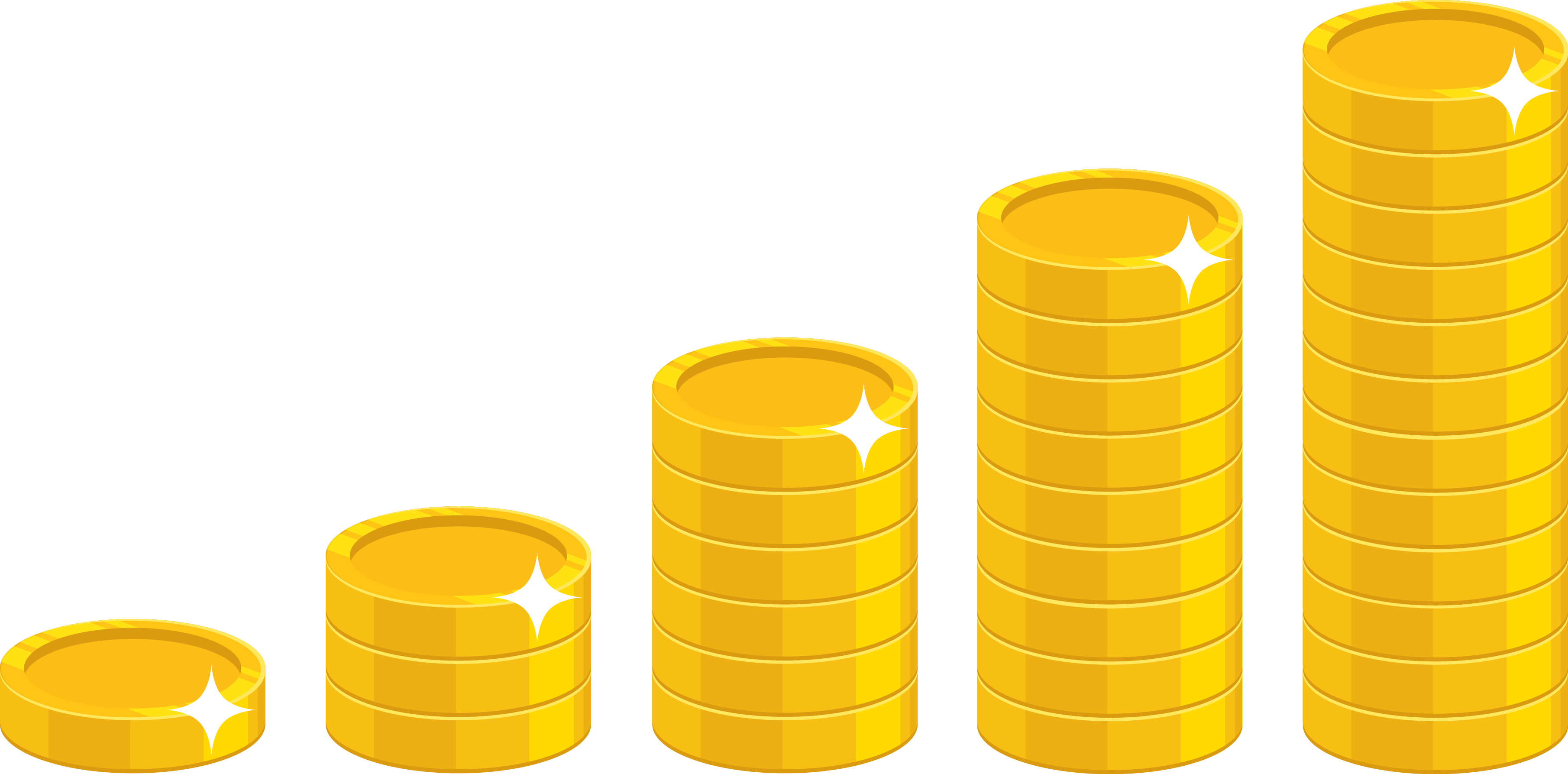 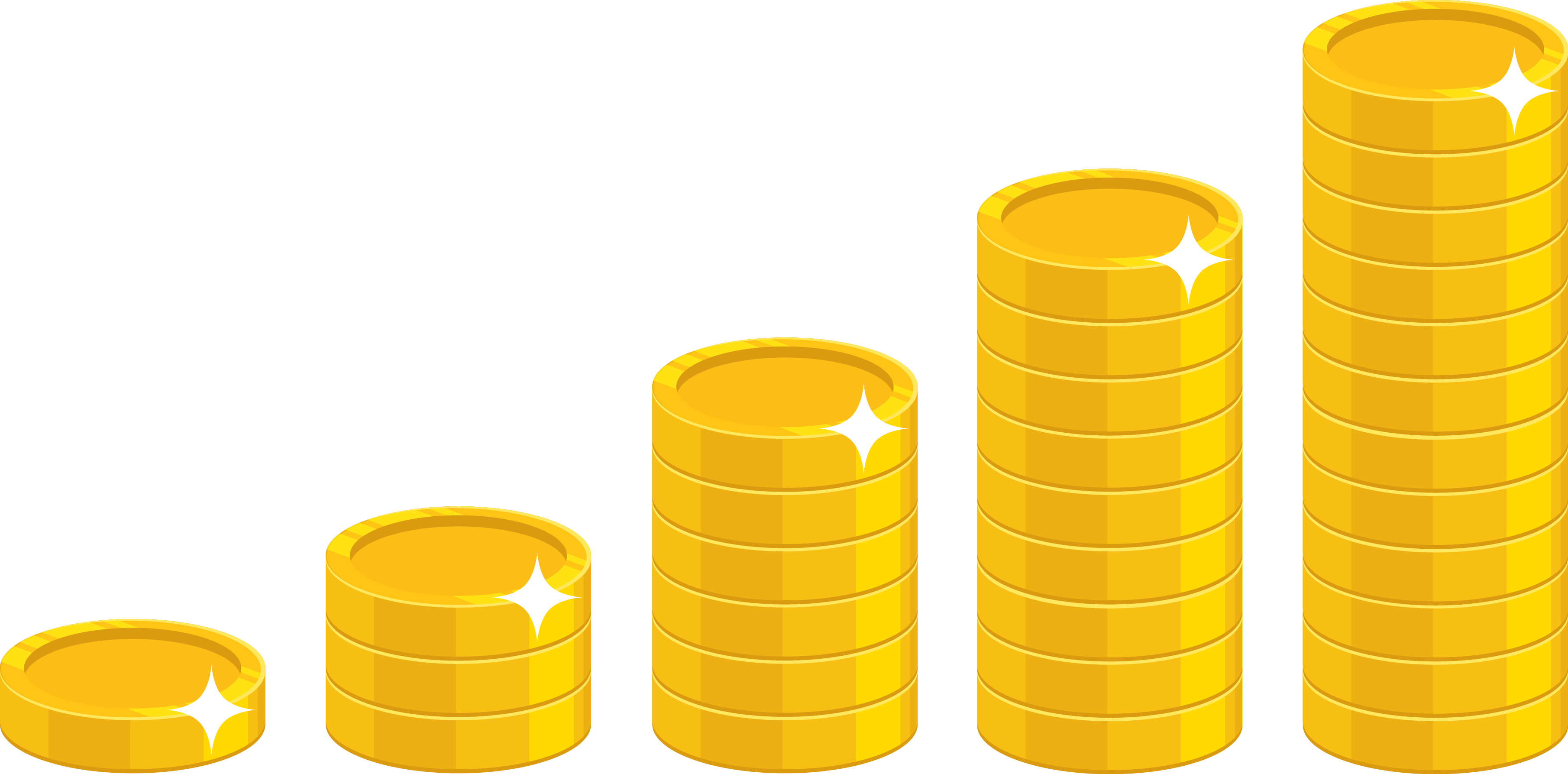 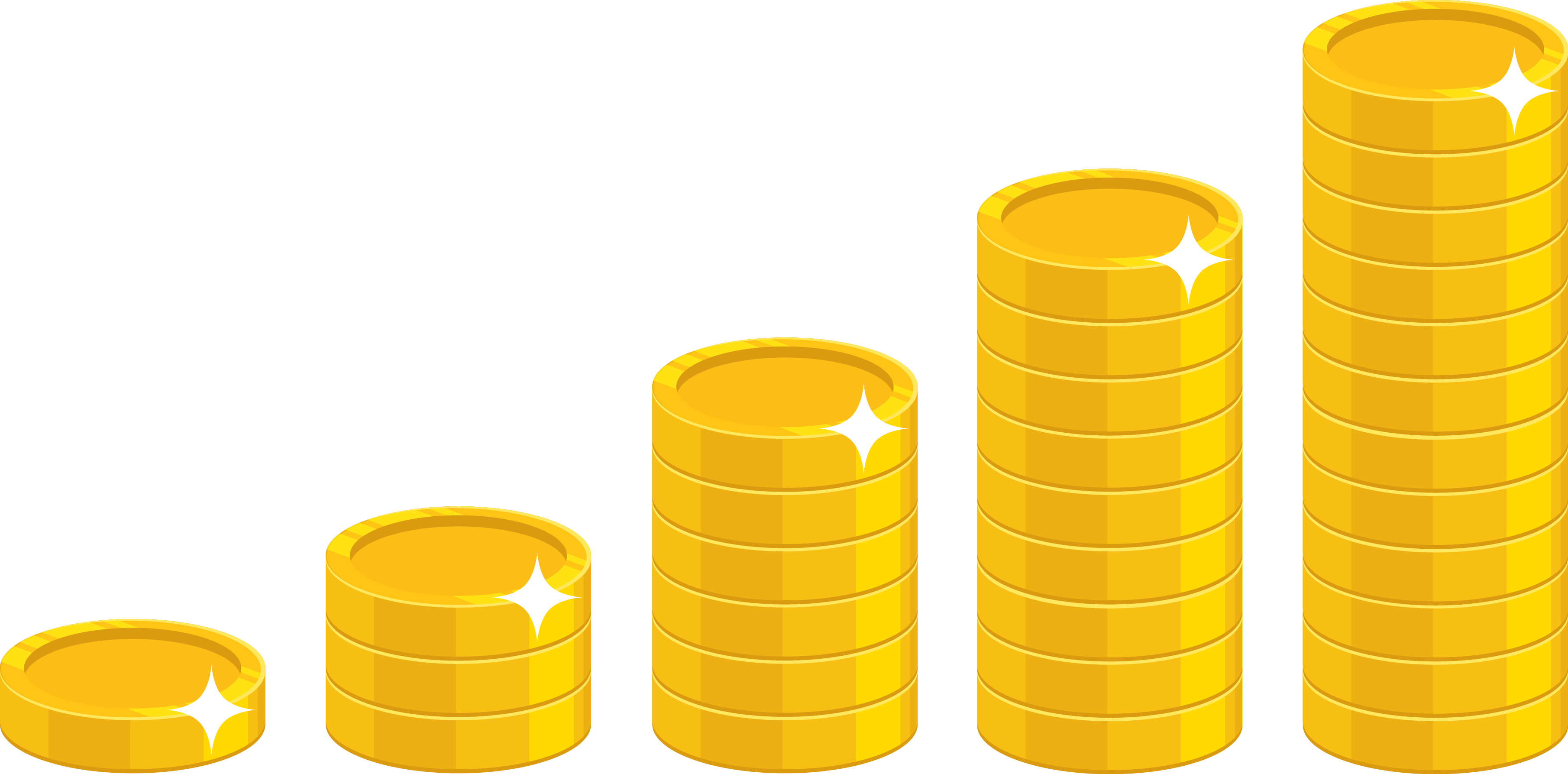 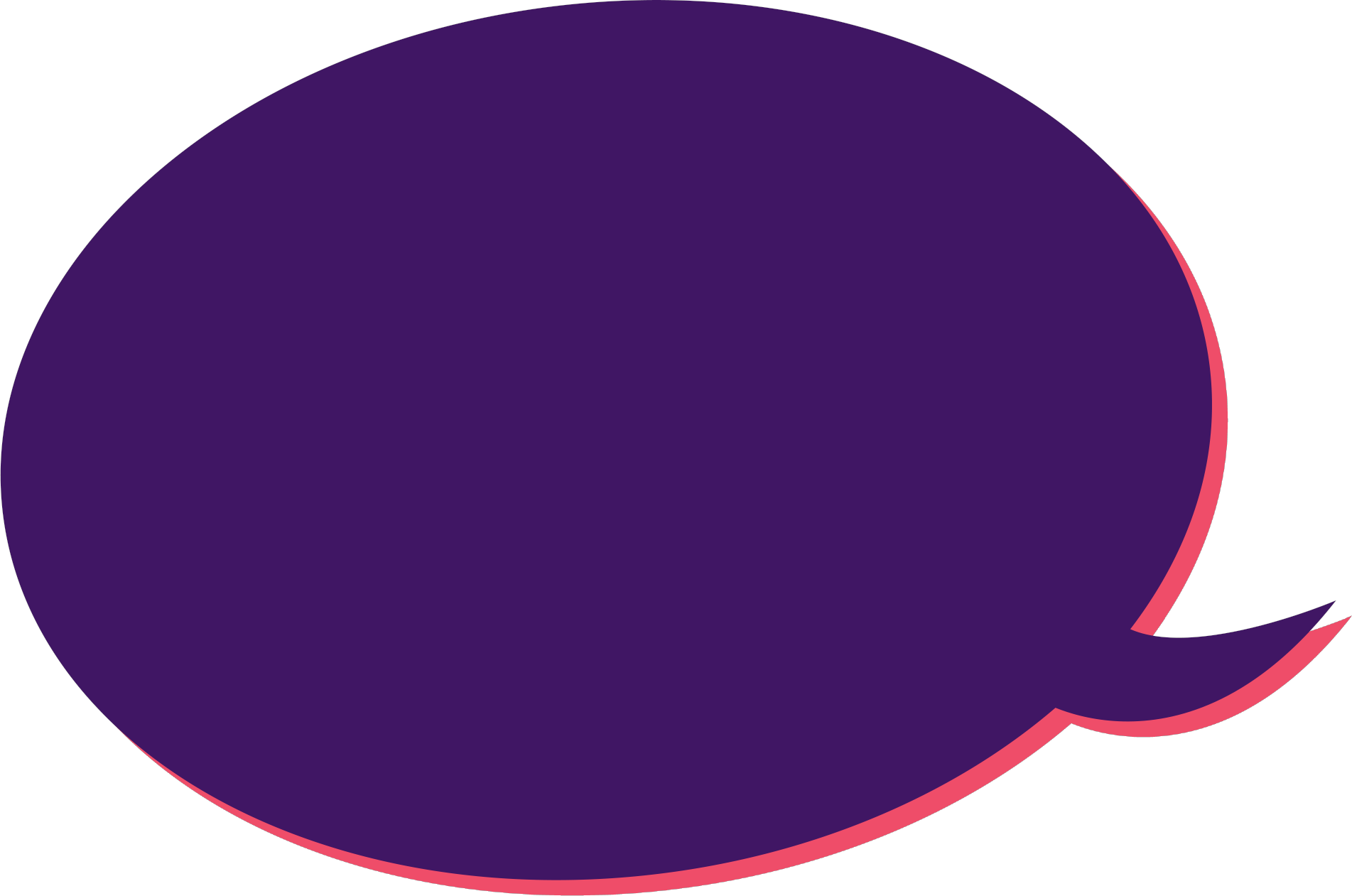 Question 1
Which of these is NOT what ‘rainy-day’ saving means?
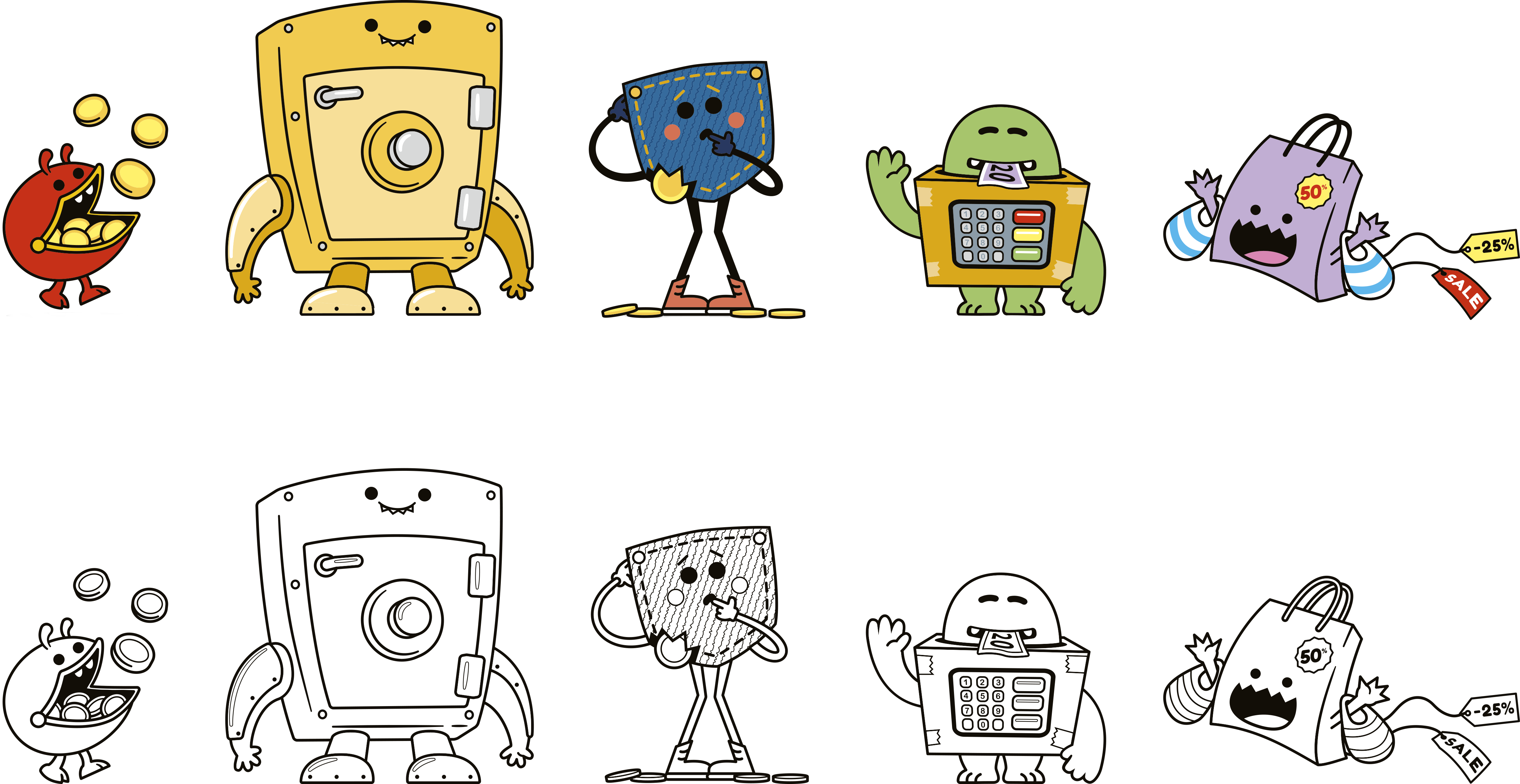 A. Saving some of your pocket money for an emergency
B. Saving up for an umbrella
C. Not spending all of your money at once
D. Using your savings to fix something that has broken
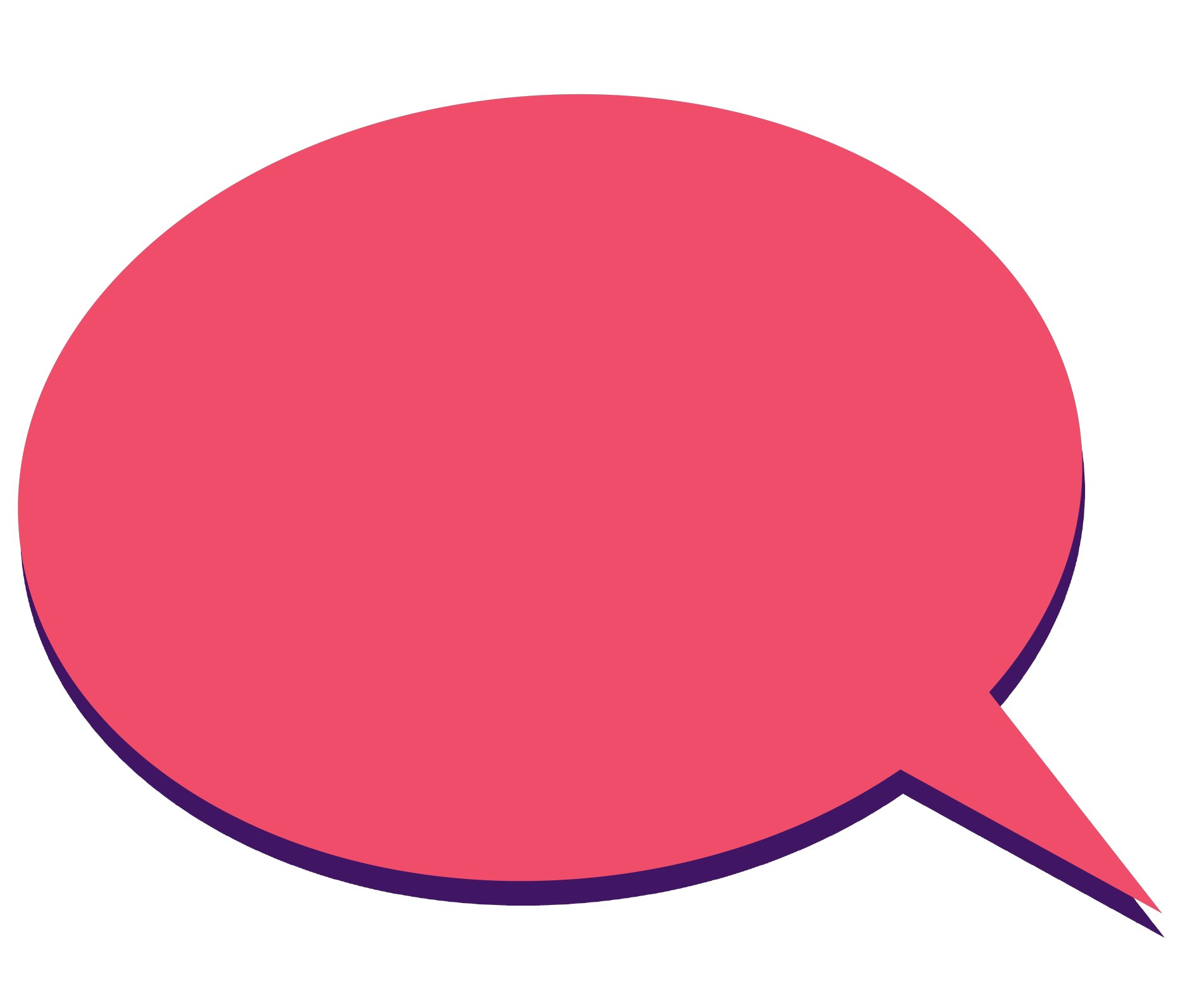 Question 1 Which of these is NOT what ‘rainy-day’ saving means?
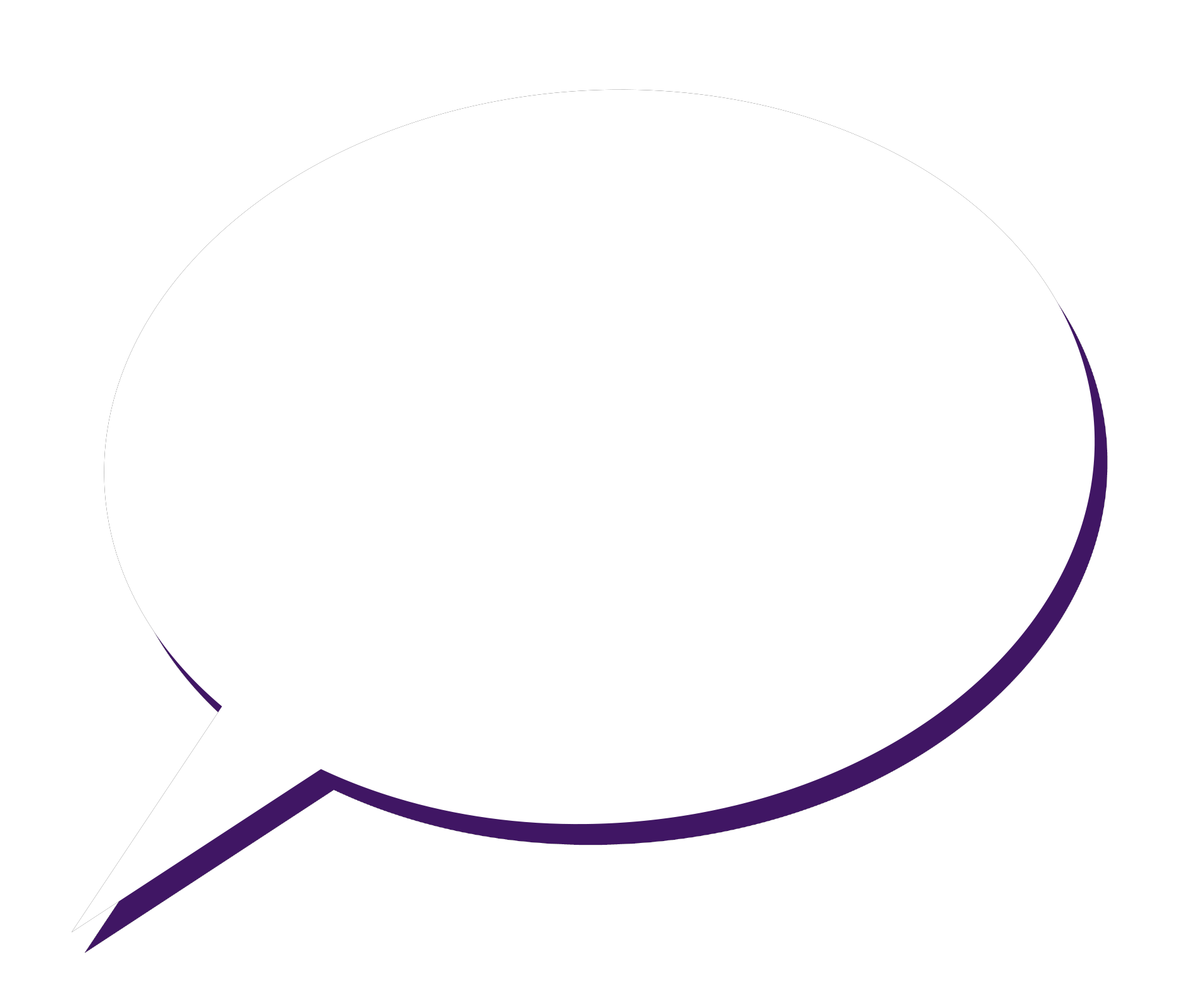 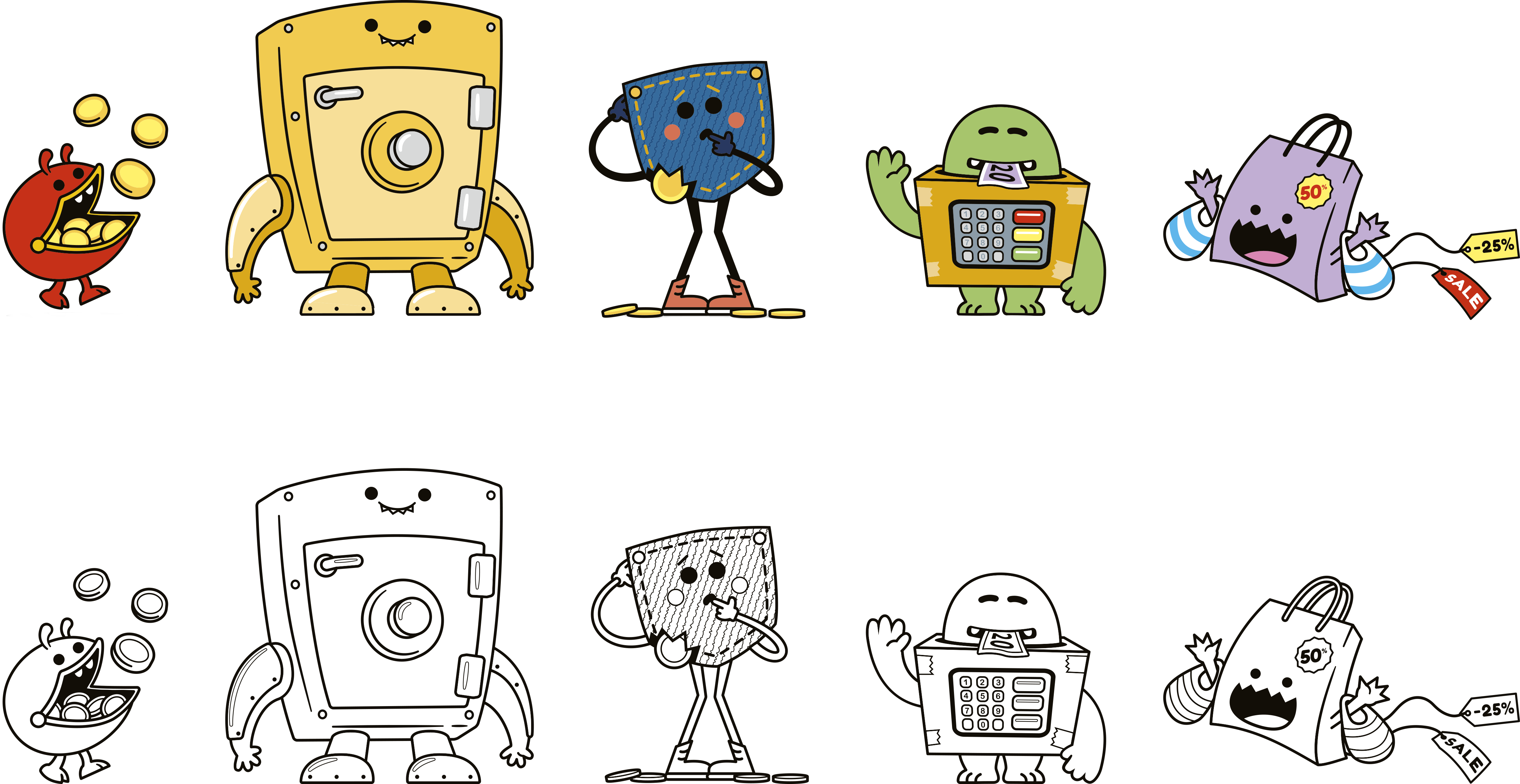 ‘Rainy-day saving’ means putting money aside for unexpected events.
Answer:
A. Saving some of your pocket money for an emergency
B. Saving up for an umbrella
C. Not spending all of your money at once
D. Using your savings to fix something that has broken
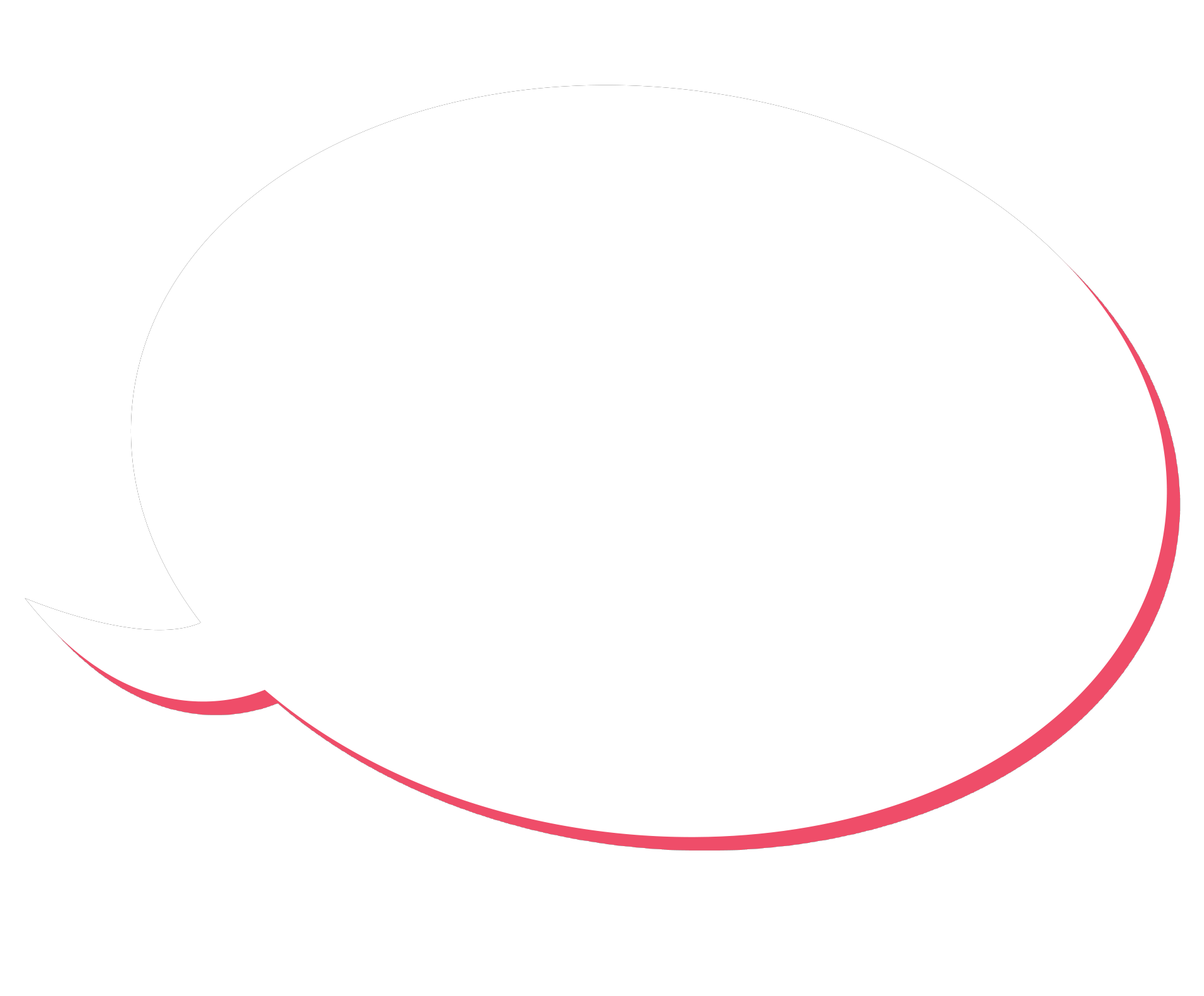 Question 2
Which of these things that an adult might spend money on could be an example of rainy-day saving?
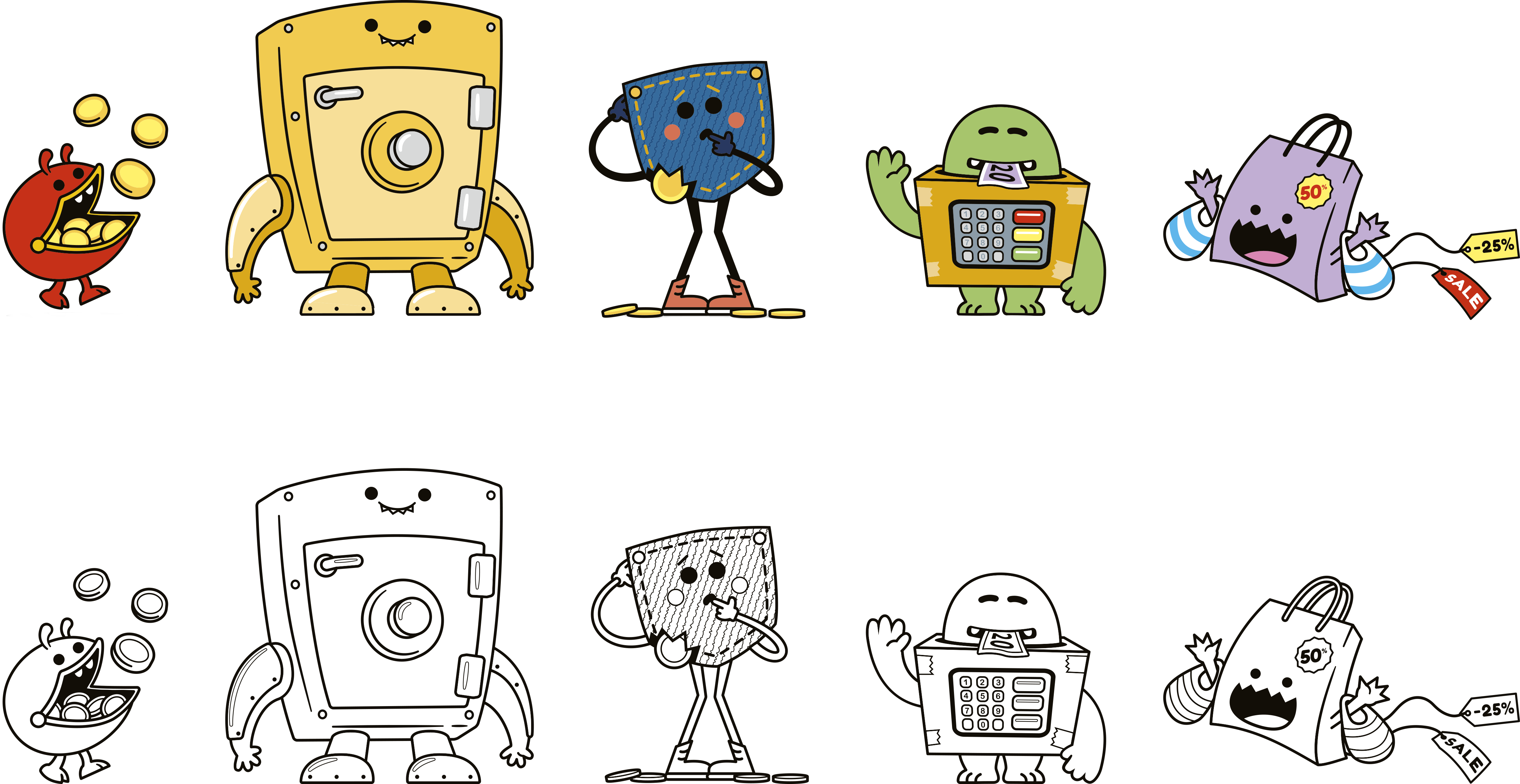 A. Buying new clothes
B. Taking the family to the cinema
C. Buying food for dinner
D. Mending the washing machine when it’s broken
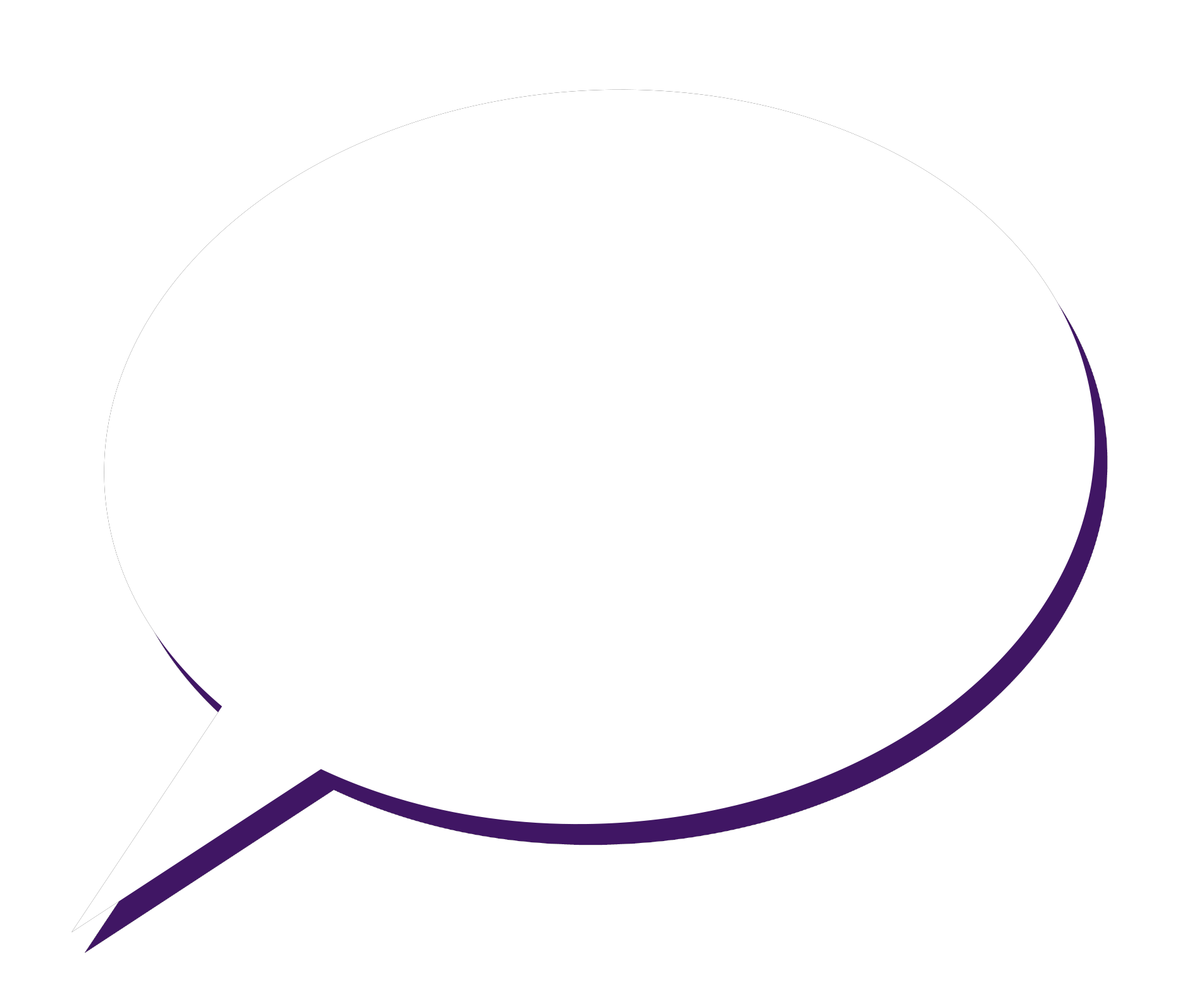 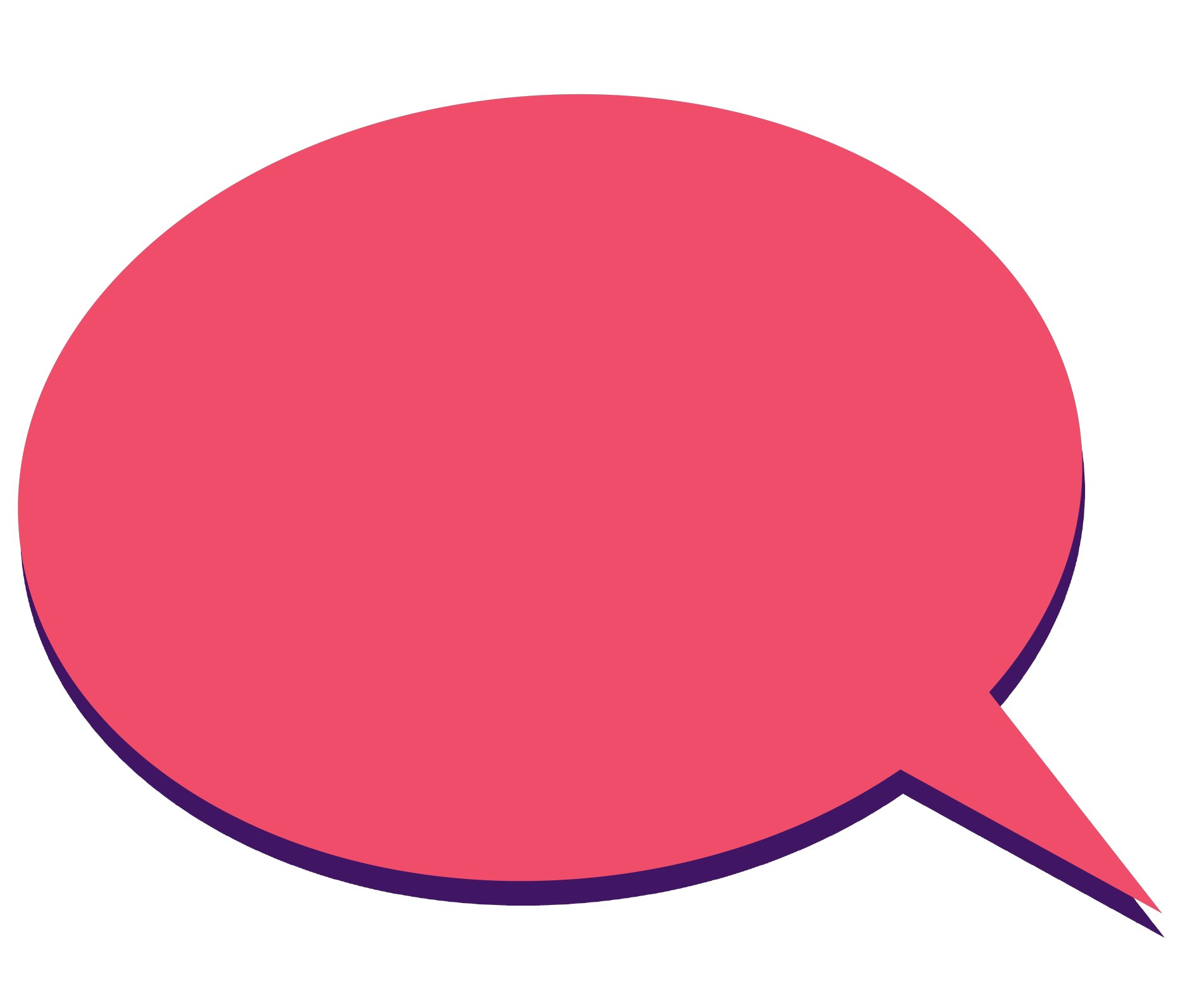 Question 2Which of these things that an adult might spend money on could be an example of rainy-day saving?
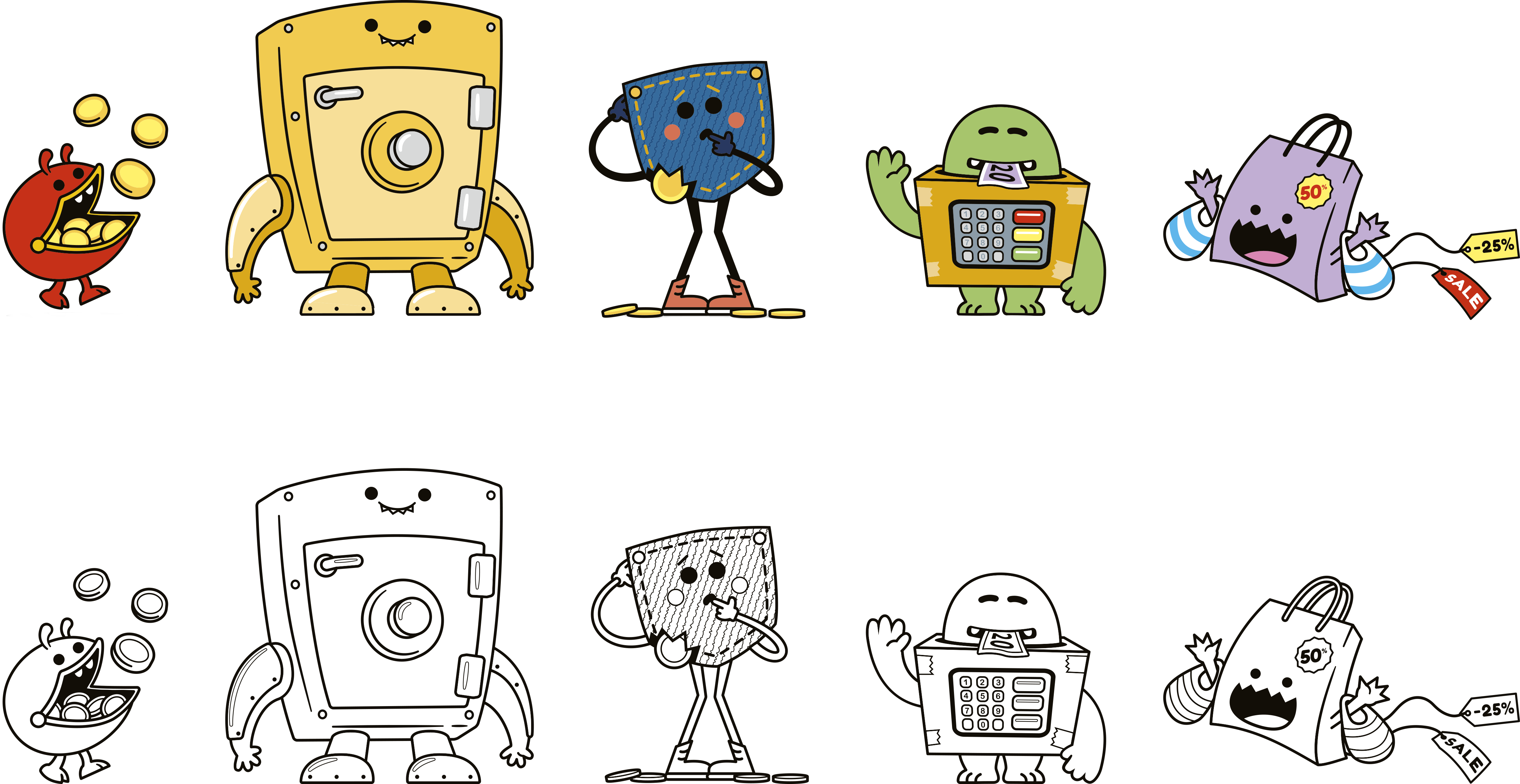 Saving for a ‘rainy day’ will help you when things go wrong or get broken.
Answer:
A. Buying new clothes
B. Taking the family to the cinema
C. Buying food for dinner
D. Mending the washing machine when it’s broken
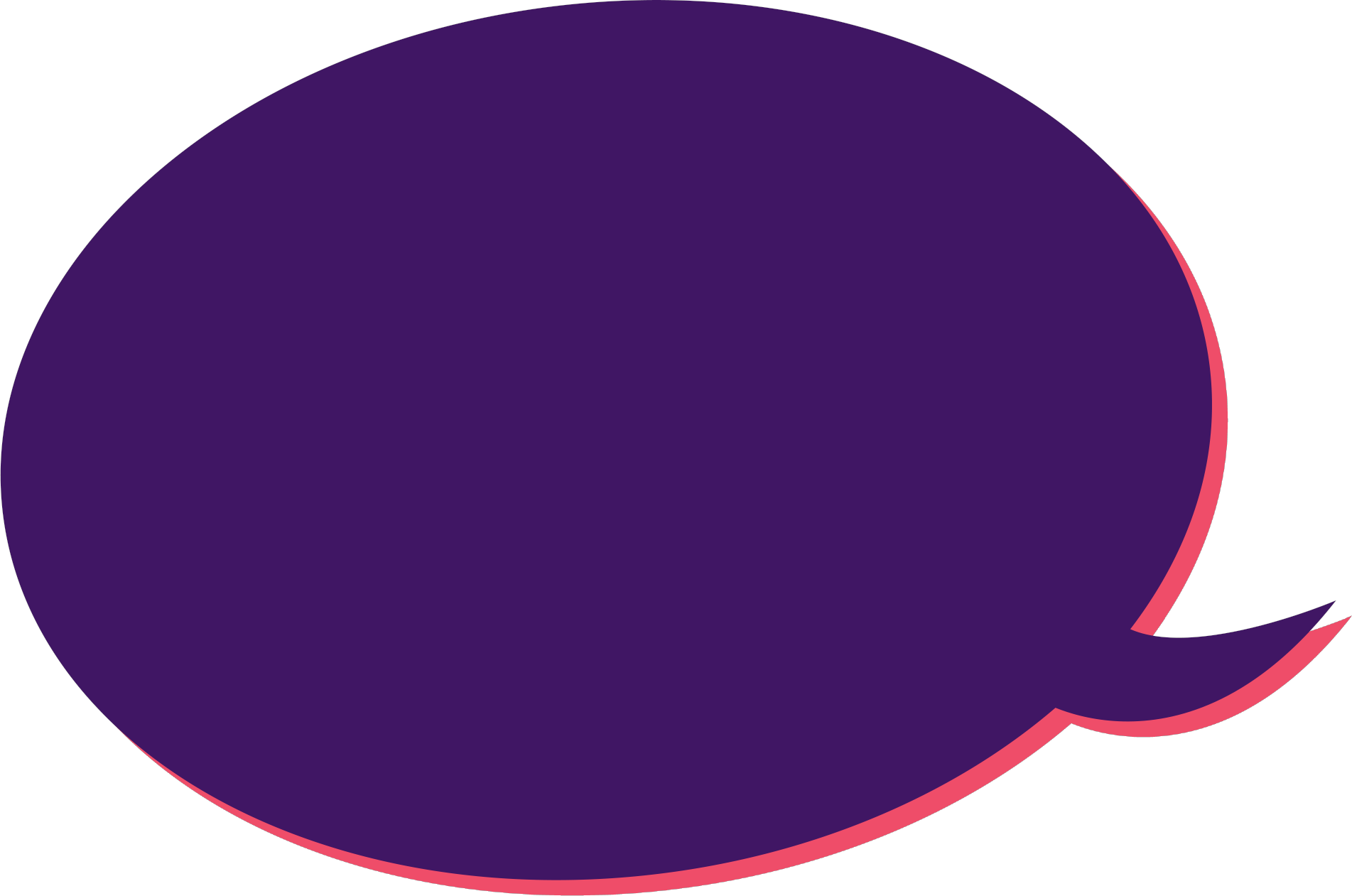 Question 3
Which of these actions are things you could do to earn pocket money?
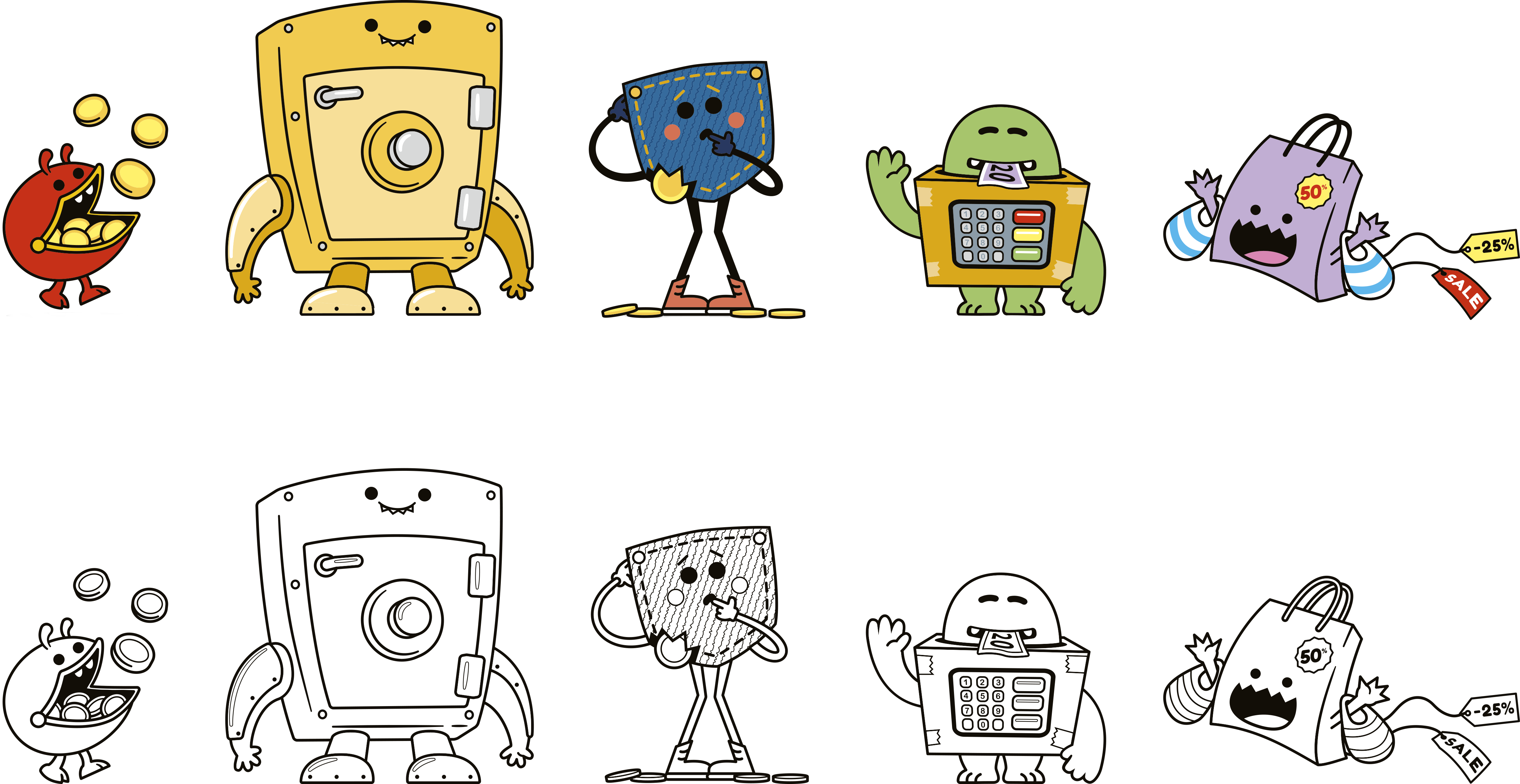 A. Wash a car
B. Clean your bedroom
C. Look after a pet
D. All of these actions
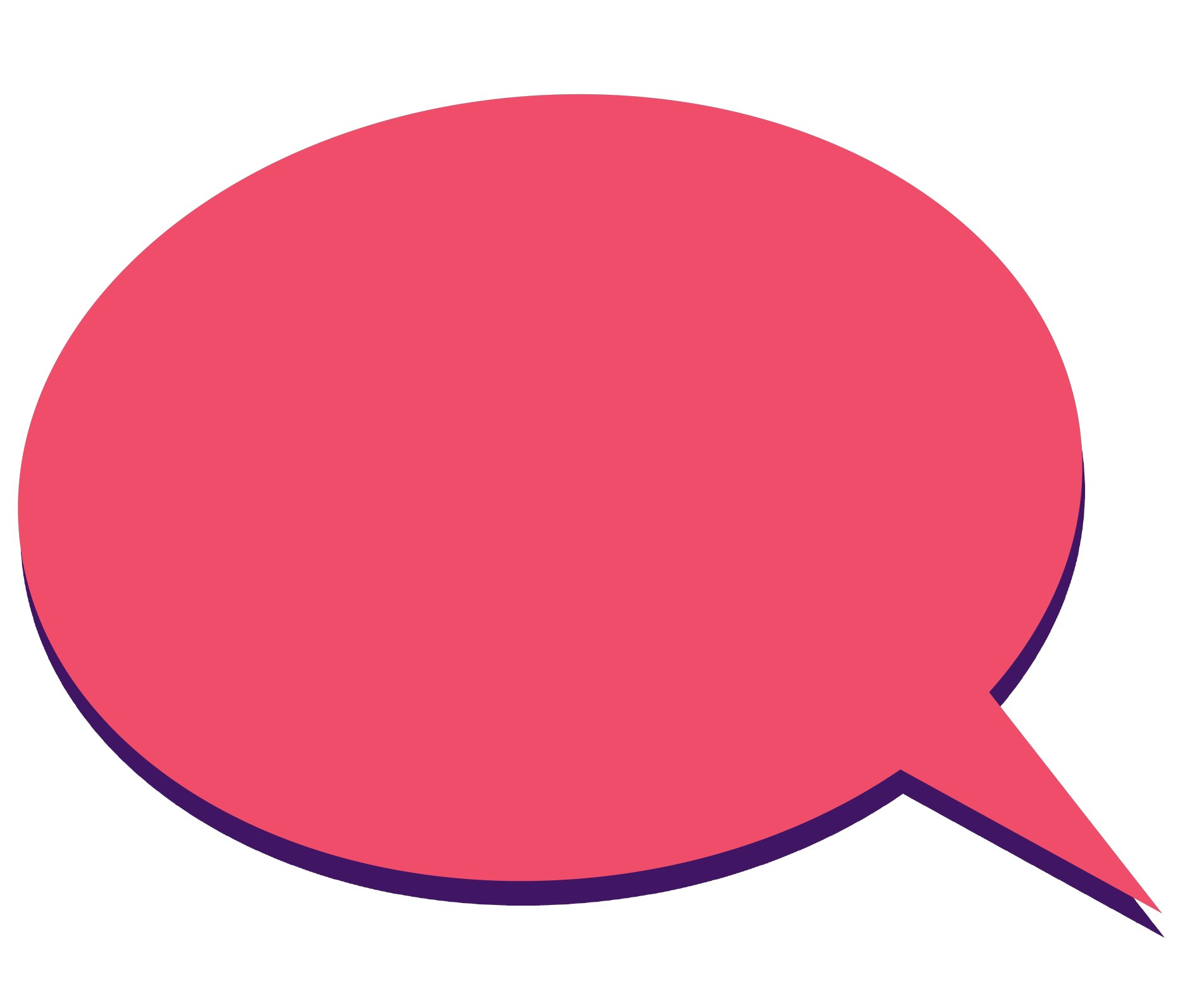 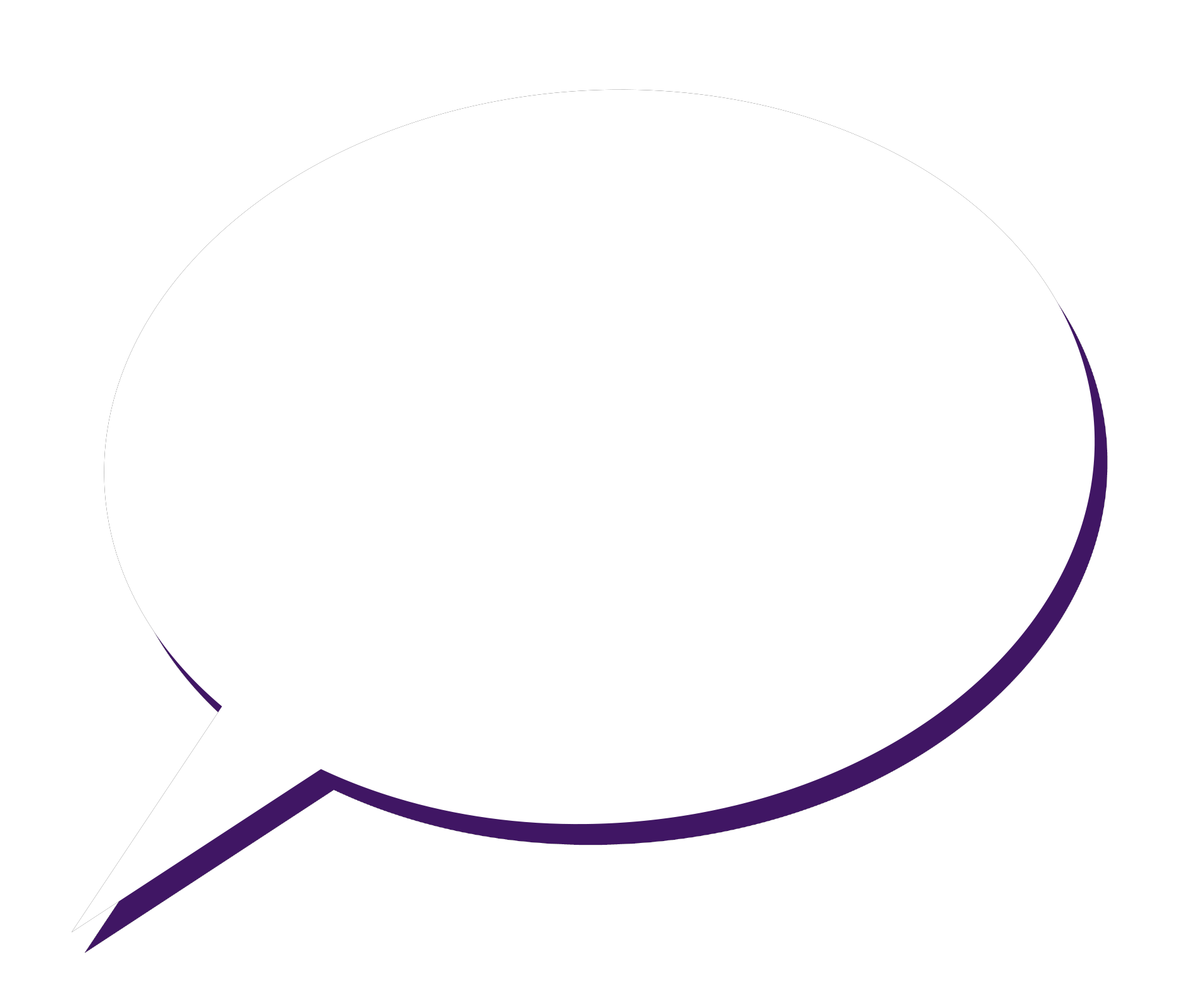 Question 3 Which of these actions are things you could do to earn pocket money?
There are lots of ways to help your family – and you could earn pocket money to save for something you really want!
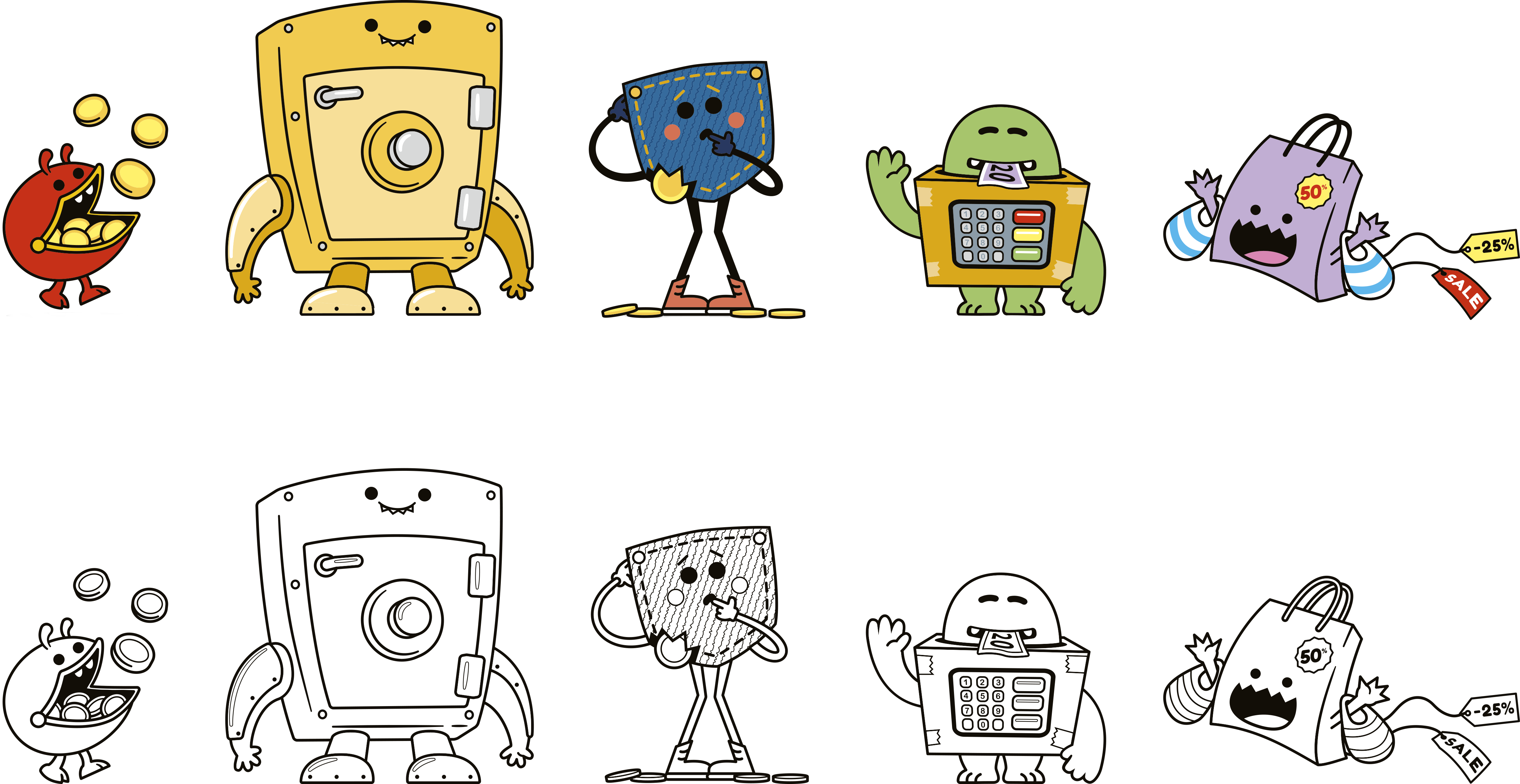 Answer:
A. Wash a car
B. Clean your bedroom
C. Look after a pet
D. All of these actions
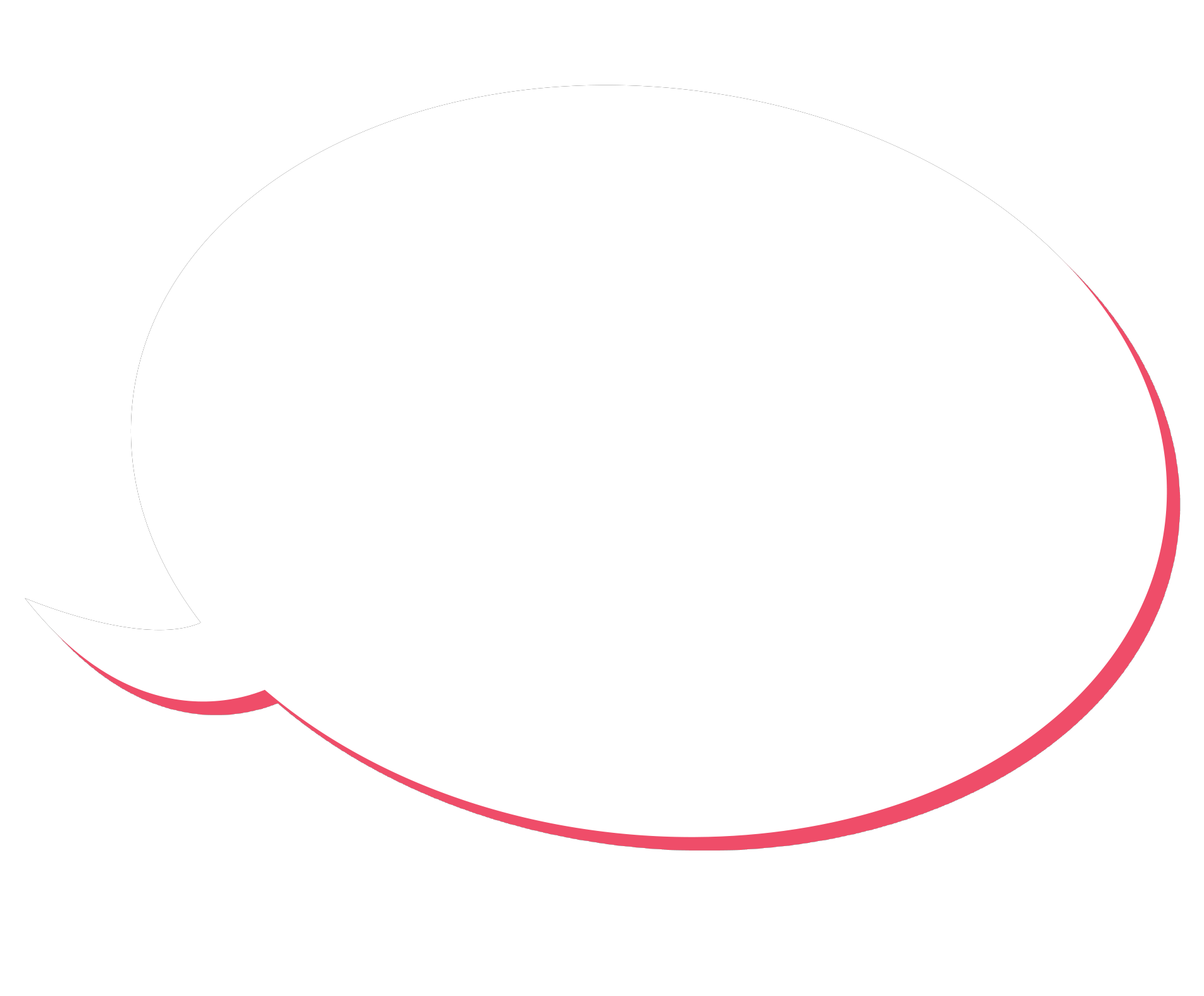 Question 4
Which of these words does NOT show how you might feel after saving money for something you want to buy?
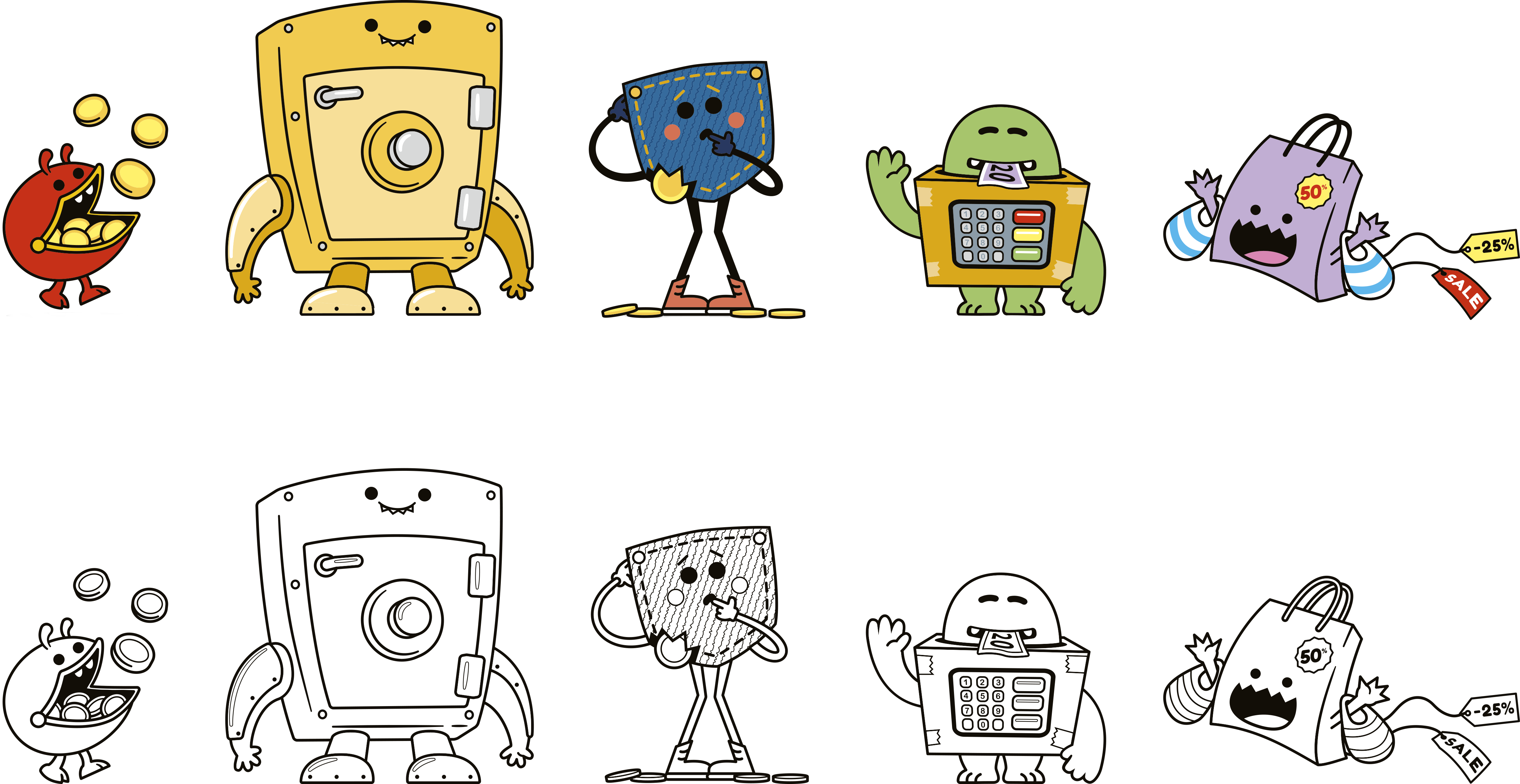 A. Happy
B. Sad
D. Proud
C. Excited
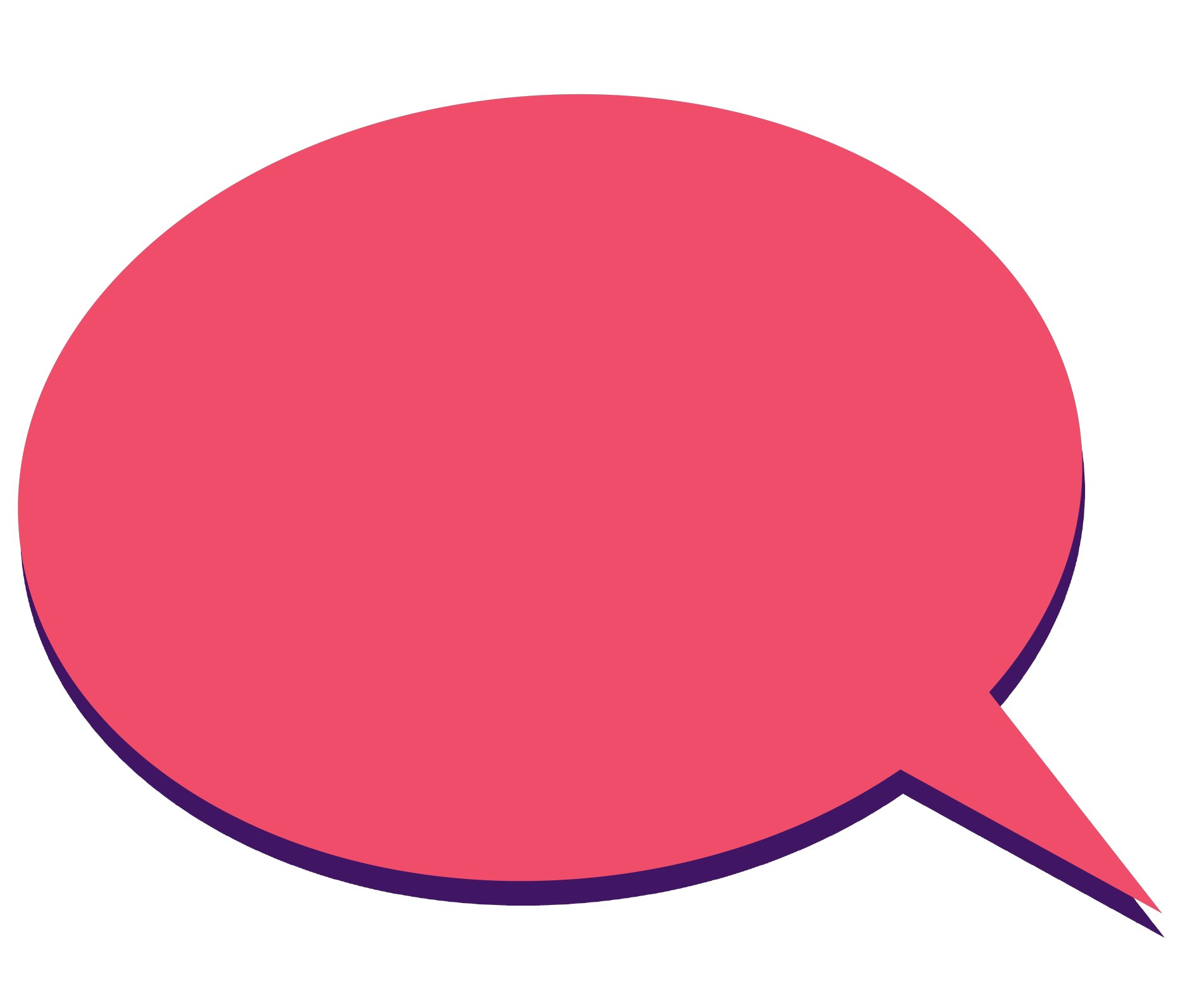 Question 4 
Which of these words does NOT show how you might feel after saving money for something you want to buy?
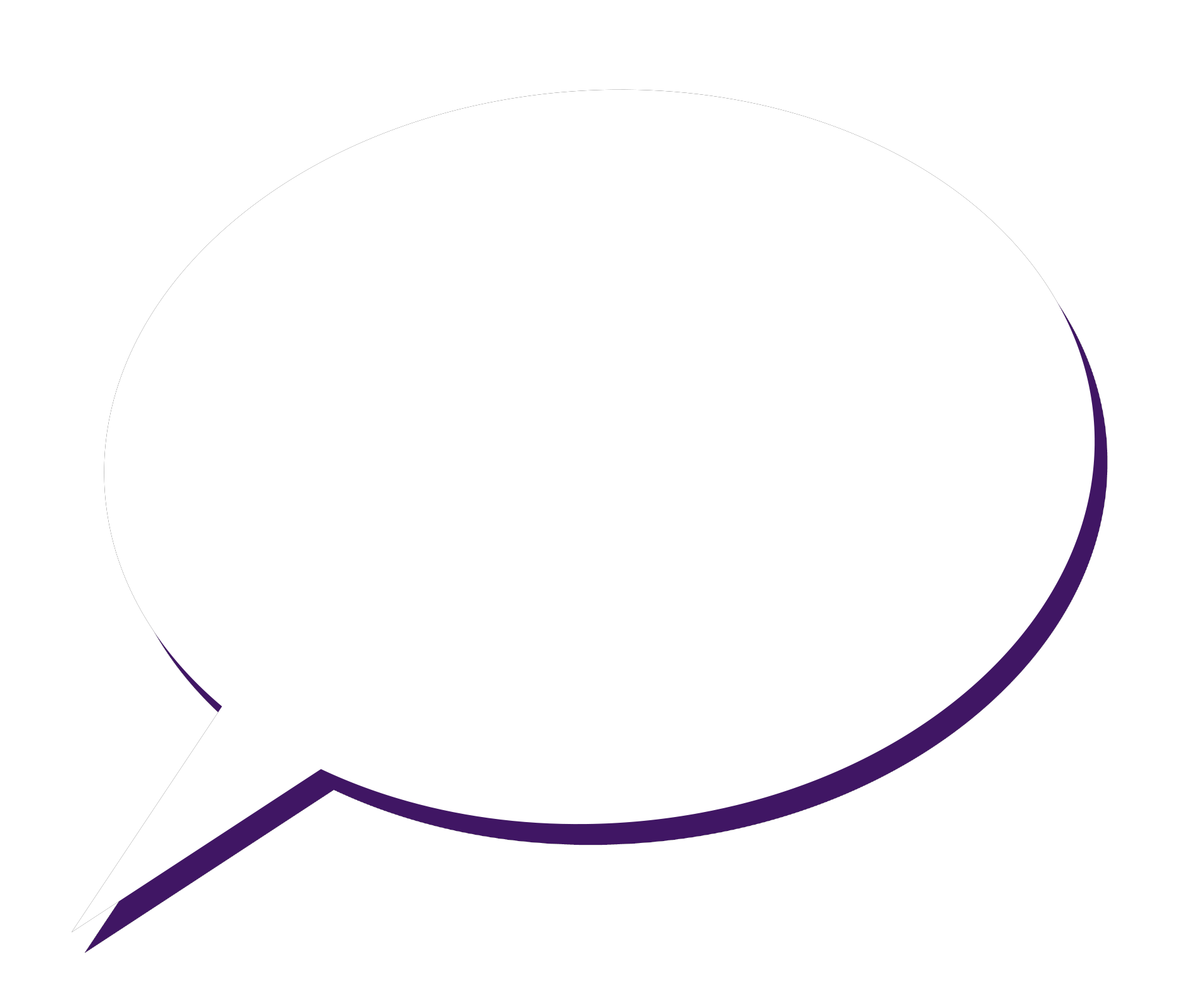 Saving money will help you to do lots of things and you’ll feel great being able to buy something you want!
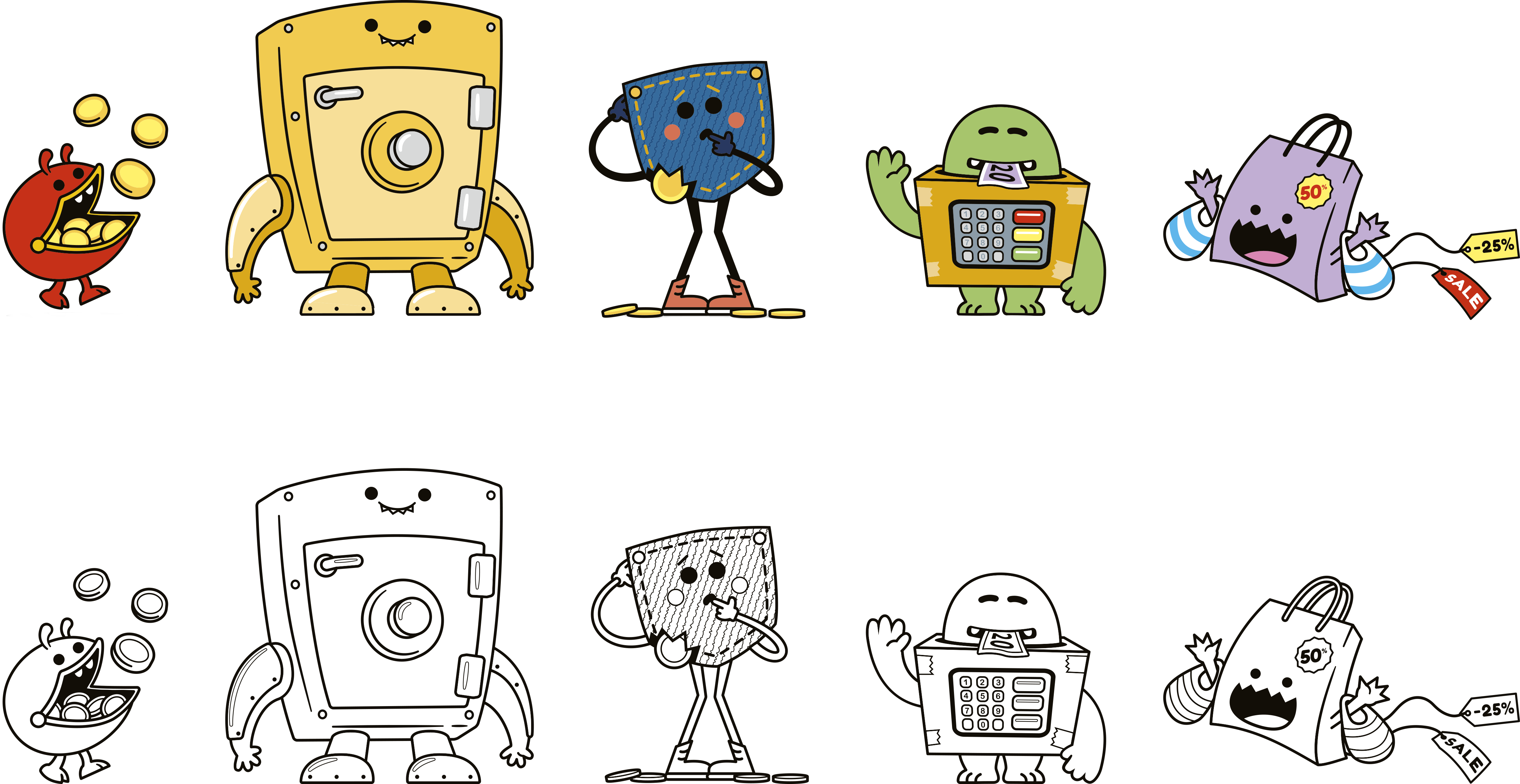 Answer:
A. Happy
B. Sad
D. Proud
C. Excited
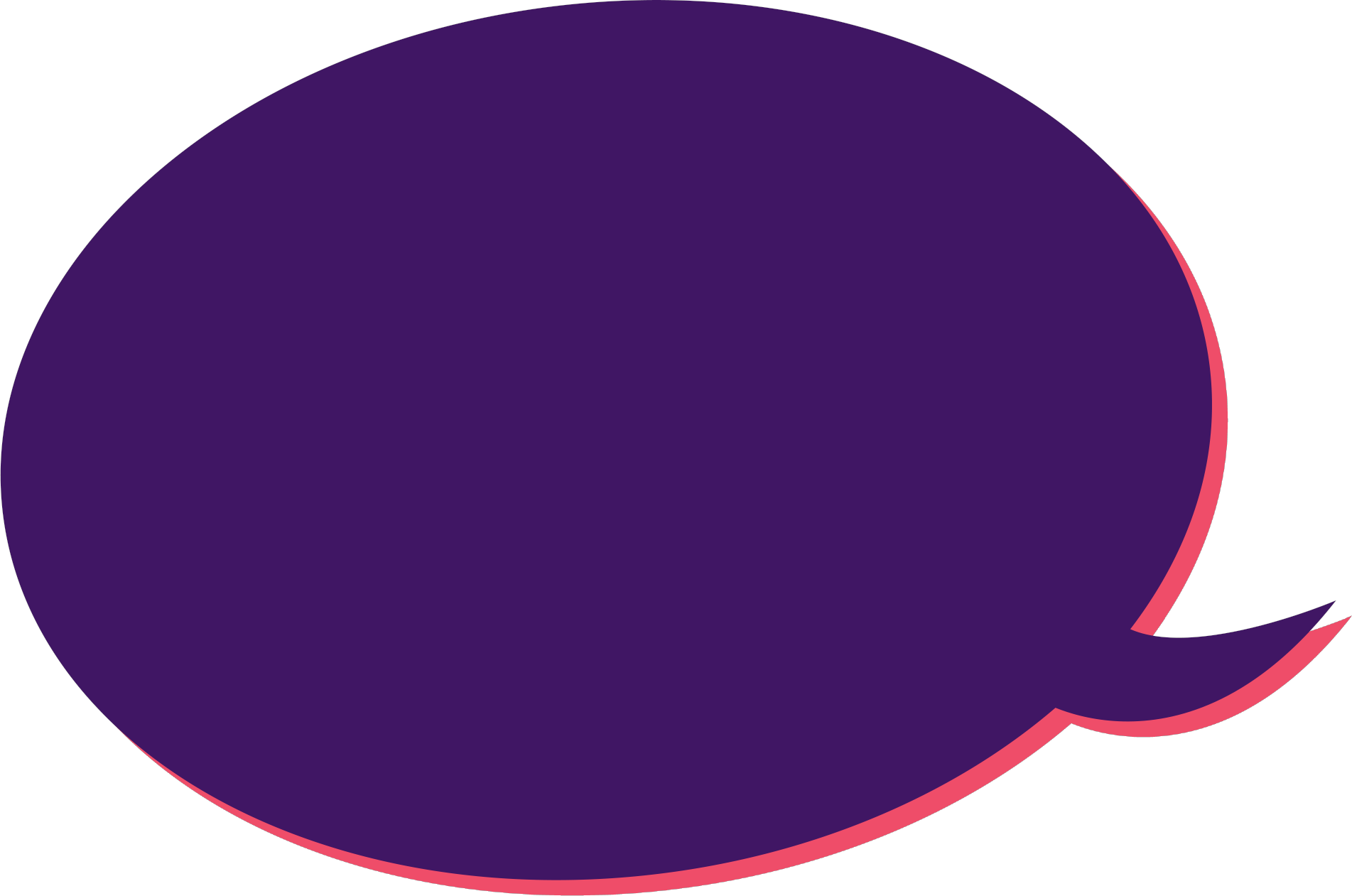 Question 5
Which of these is FALSE?
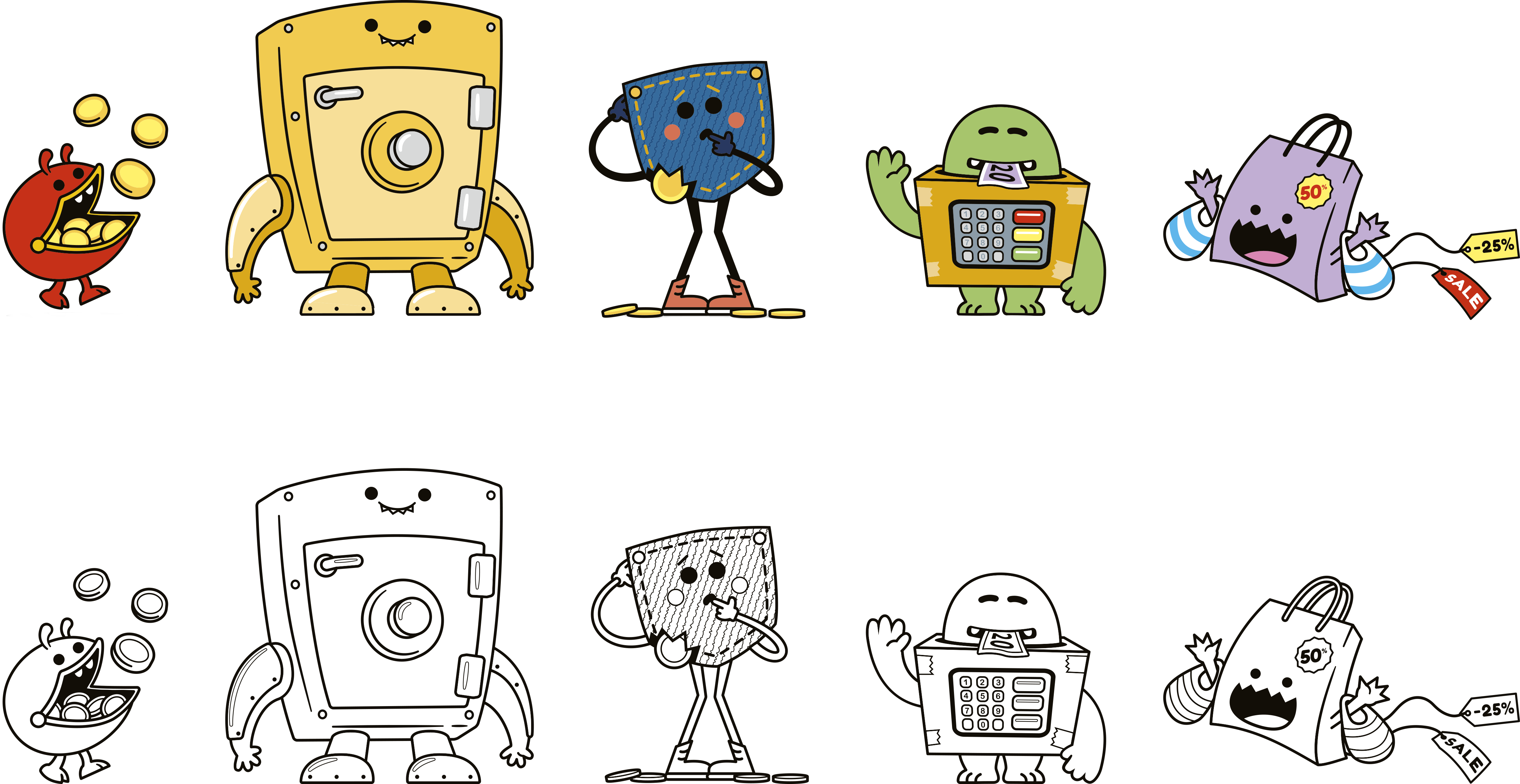 A. You will never have any fun if you save your money
B. If you spend all your money, you won’t be able to save for more expensive things
C. If you save your money in a bank, they will give you extra money as ‘interest’
D. If you save up your money, you will be able to buy more expensive things
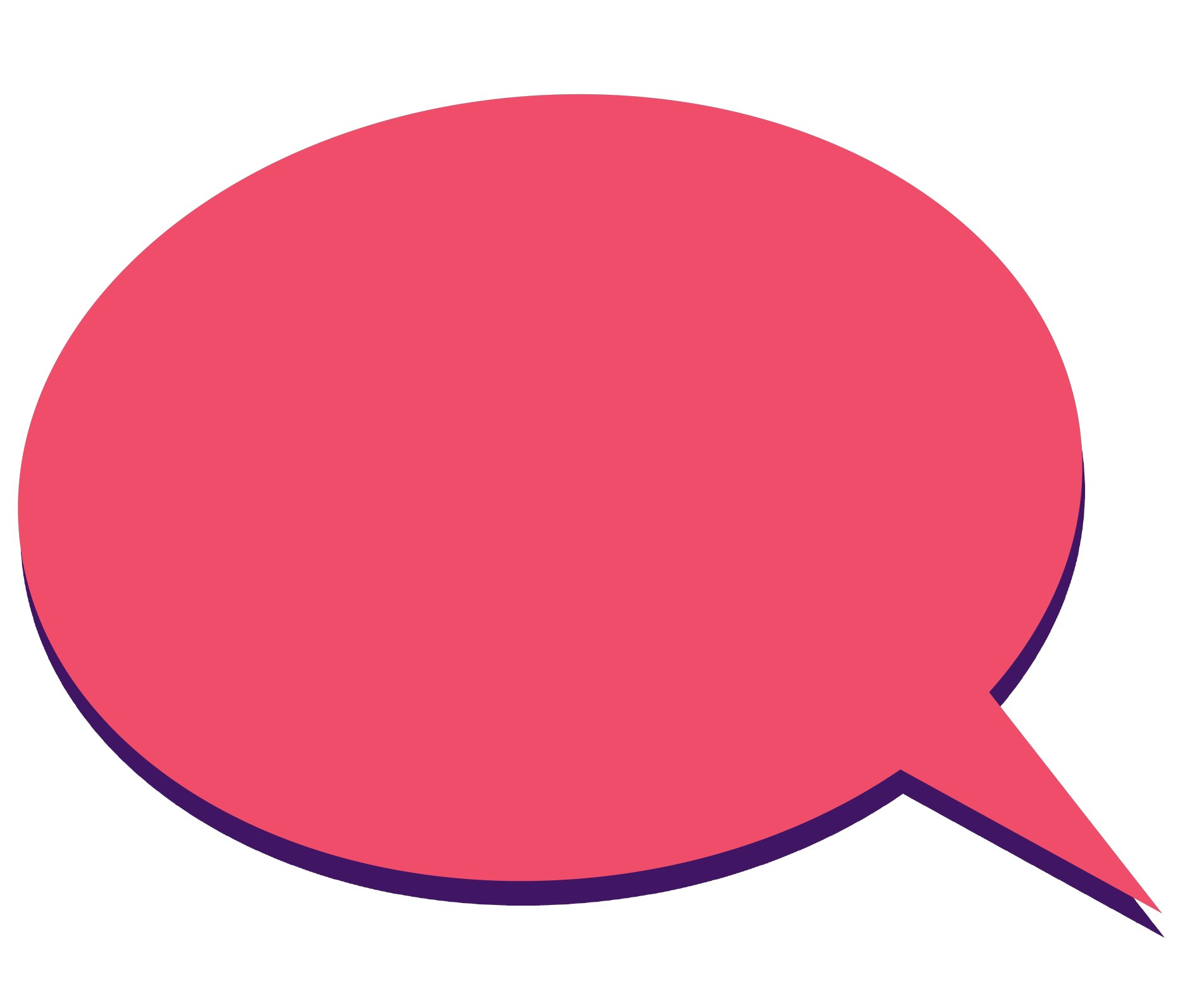 Question 5 Which of these is FALSE?
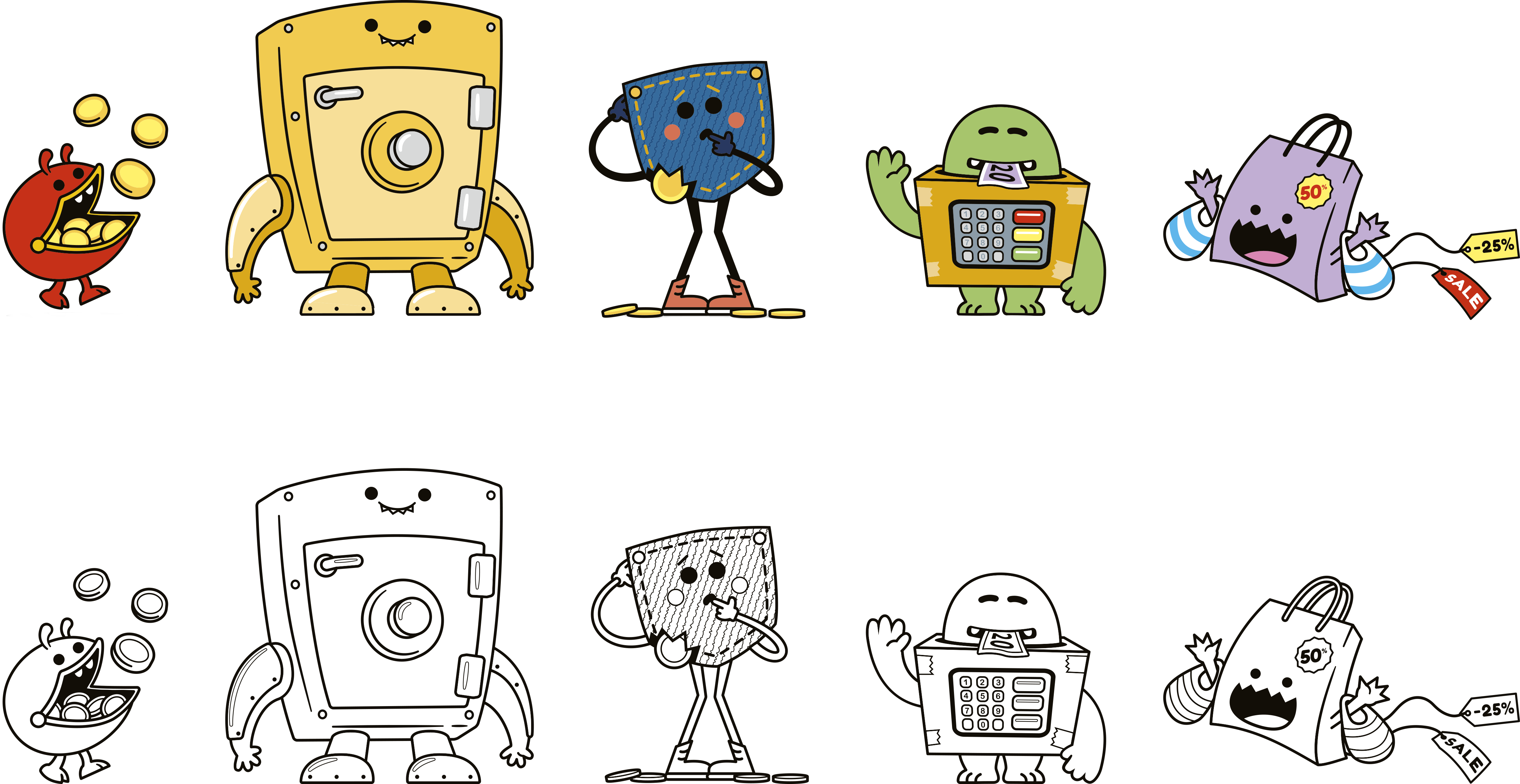 A. You will never have any fun if you save your money
Answer:
B. If you spend all your money, you won’t be able to save for more expensive things
You don’t need money to have fun – and if you save your money, you can do even more exciting things with it!
C. If you save your money in a bank, they will give you extra money as ‘interest’
D. If you save up your money, you will be able to buy more expensive things